Intro to Lockpicking
First, a word about rules…
Yes, we have rules. 

Do not pick locks which you do not own.

Do not pick locks upon which you rely.
[Speaker Notes: VENUE locks!
Legal reasons, but also moral reasons. We teach ethical lockpicking.]
The Three Kinds of Lock-Opening
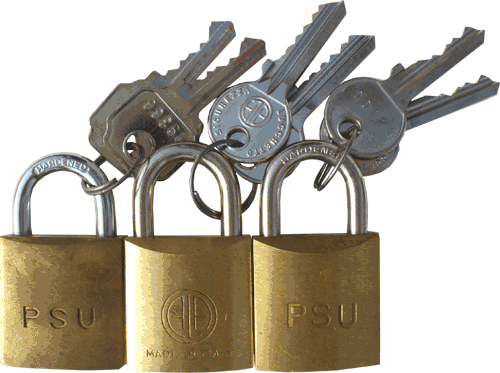 The Three Kinds of Lock-Opening
Lockpicking – what we doTOOOL provides the knowledge and the means– what spies doTOOOL provides neither knowledge nor means
The Three Kinds of Lock-Opening
LockpickingTOOOL provides the knowledge and the means
Quick & DirtyTOOOL provides neither knowledge nor means
[Speaker Notes: Engage with the lock. Love the lock. 
Bump keys]
The Three Kinds of Lock-Opening
LockpickingTOOOL provides the knowledge and the means
Quick & DirtyTOOOL provides knowledge. . .  but no means
Covert & High-TechTOOOL provides neither knowledge nor means
The Three Kinds of Lock-Opening
Lockpicking – what we doTOOOL provides the knowledge and the means
Quick & Dirty – what criminals doTOOOL provides knowledge. . .  but no means
Covert & High-Tech – what spies doTOOOL provides neither knowledge nor means
The Three Kinds of Lock-Opening
Lockpicking – what we doTOOOL provides the knowledge and the means
Quick & Dirty – what criminals doTOOOL provides knowledge. . .  but no means
Covert & High-Tech – what spies doTOOOL provides neither knowledge nor means
Lockpicking is Simple!
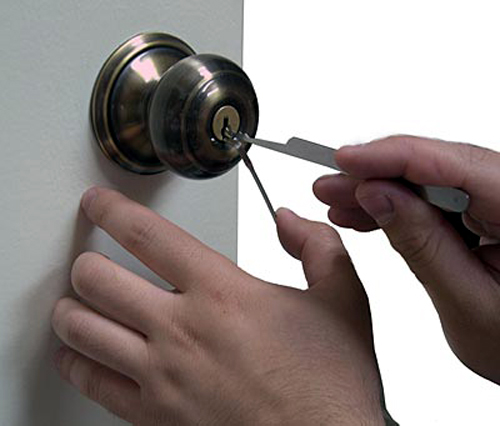 [Speaker Notes: Two tools. Not one. Not three. Not a screwdriver and a pen knife. Two tools. More on this later.]
Pin Tumbler Locks
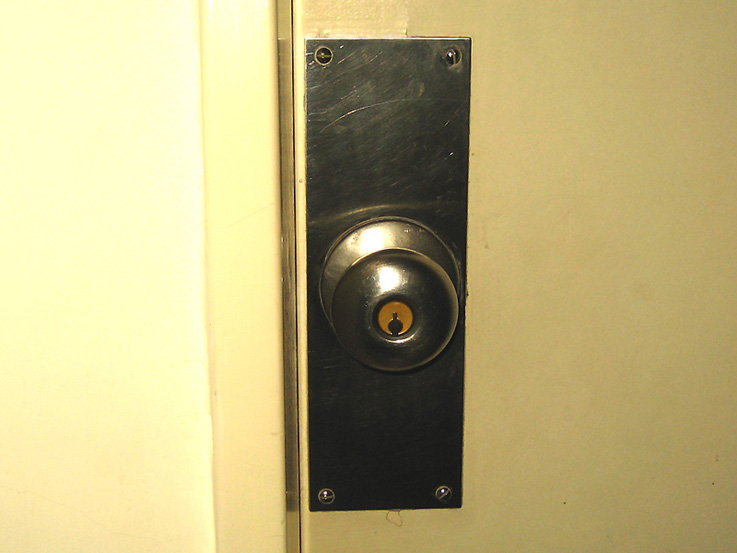 Pin Tumbler Locks
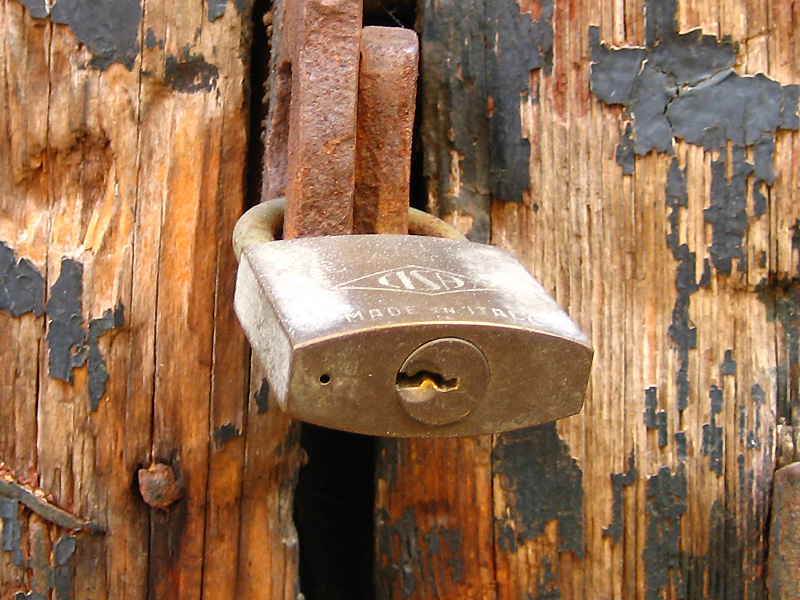 Pin Tumbler Locks
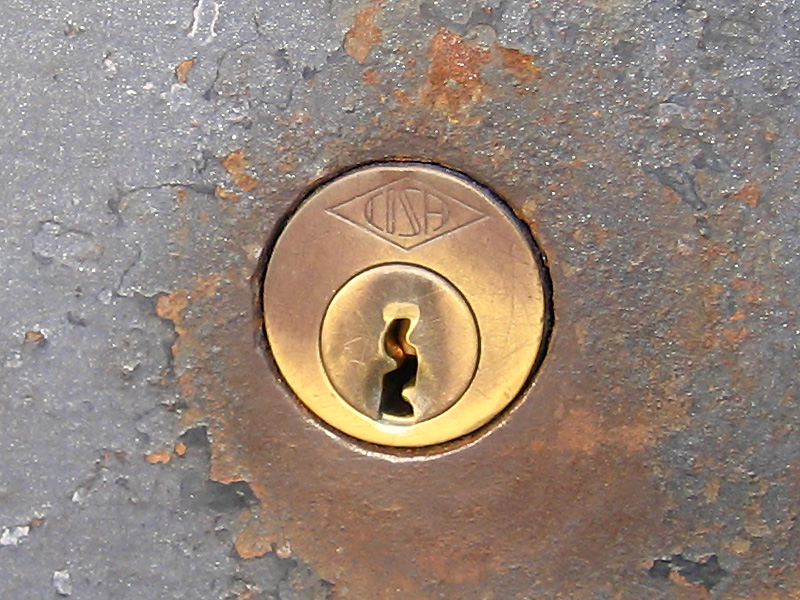 Outer View
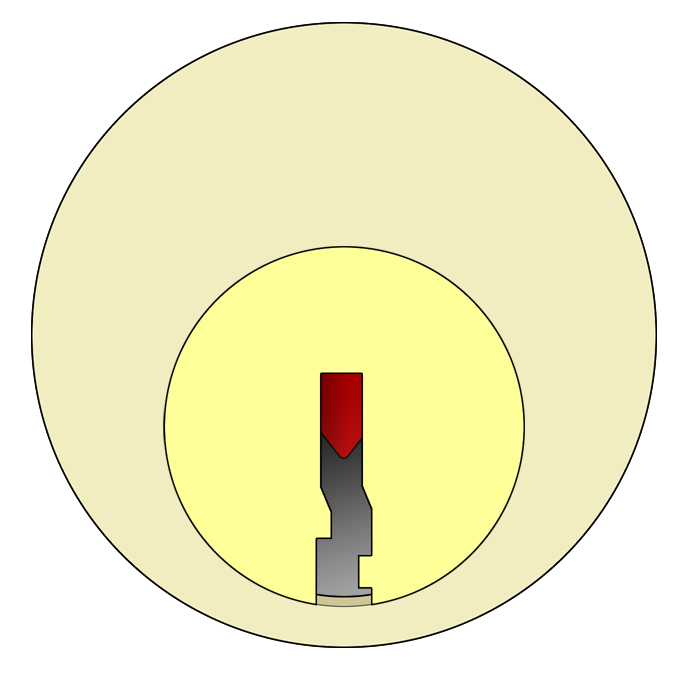 Outer View
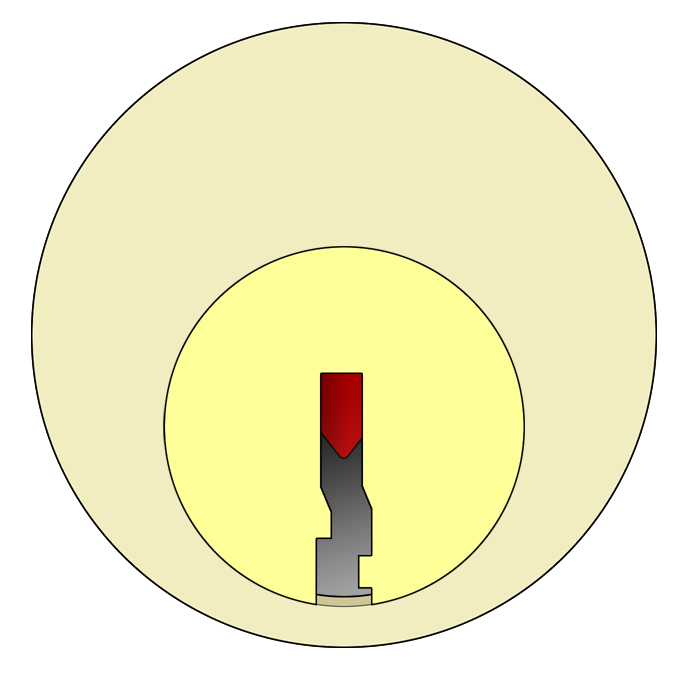 Body
Key pin
Plug
Keyway
Inner View
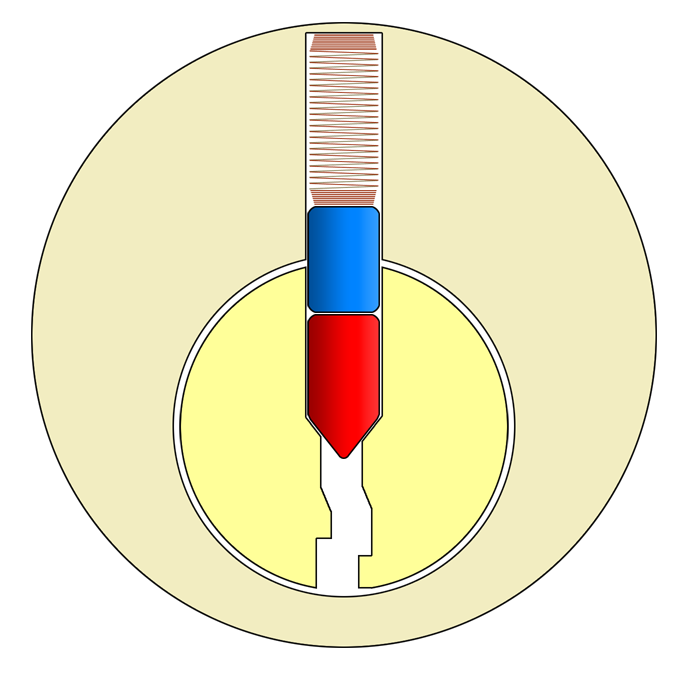 Anatomy of a Lock
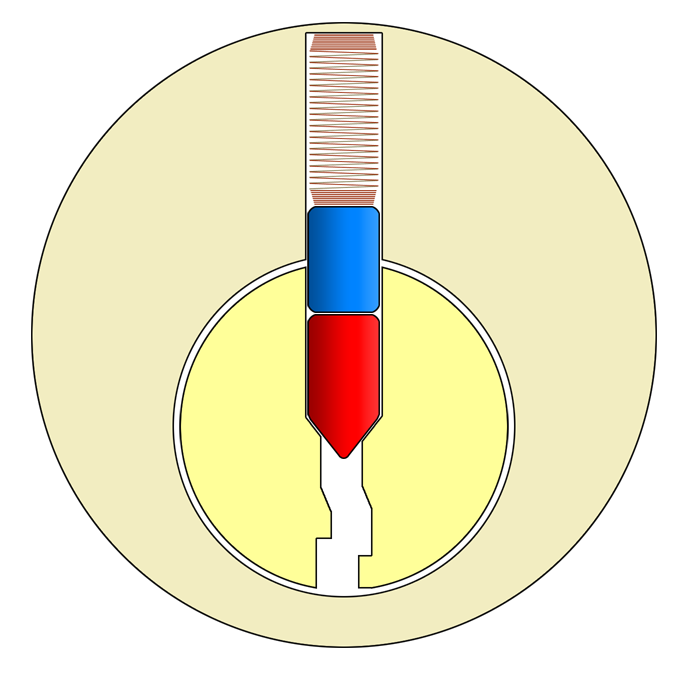 Spring
Driver pin
Key pin
Plug
Anatomy of a Lock
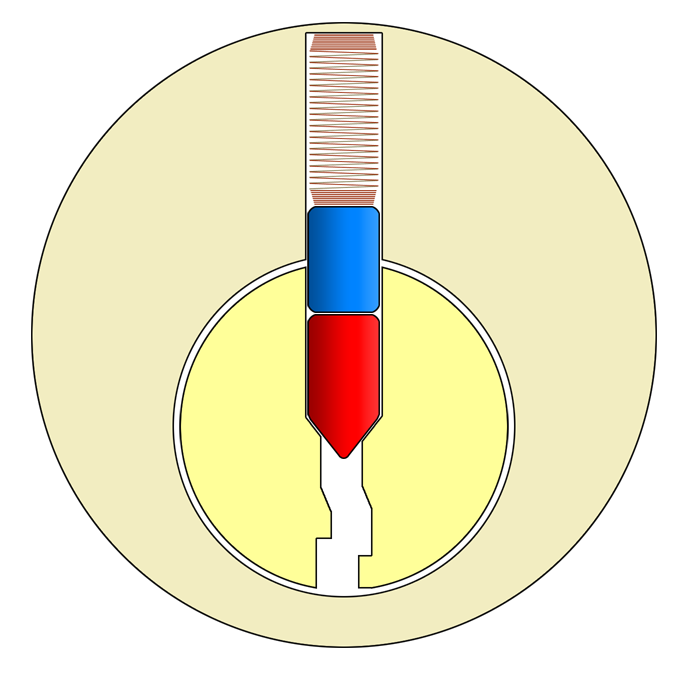 Spring
Shear line
Driver pin
Key pin
Plug
[Speaker Notes: We call the key pin and the driver pin together a “pin stack” because it’s, well, a stack. Of pins.]
Attempt Without a Key
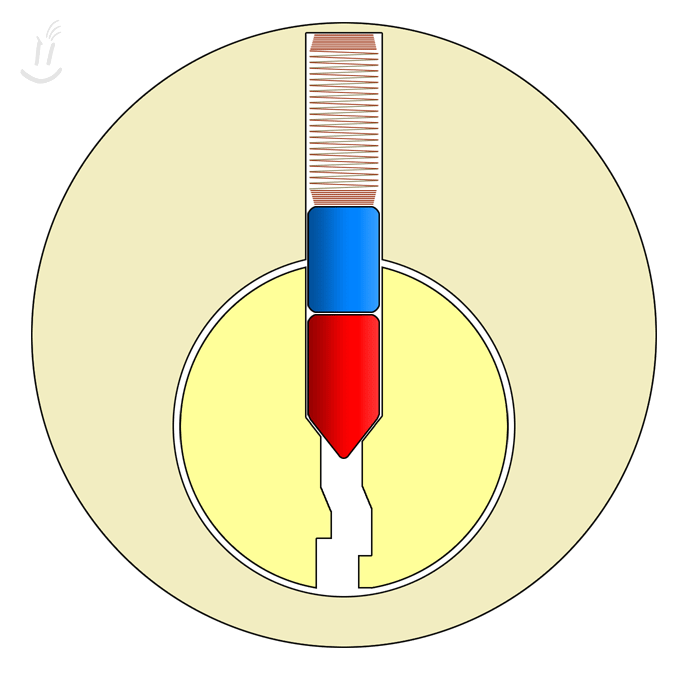 [Speaker Notes: Plug moves a bit, but not much. How far? Only until it gets stopped by the driver pin. That’s the driver pin’s job: Stop the plug from turning unless the driver pin has been pushed to the right height. What usually pushes the pin stack up so the driver pin is at the right height?  Yeah, the key.]
Operating With a Key
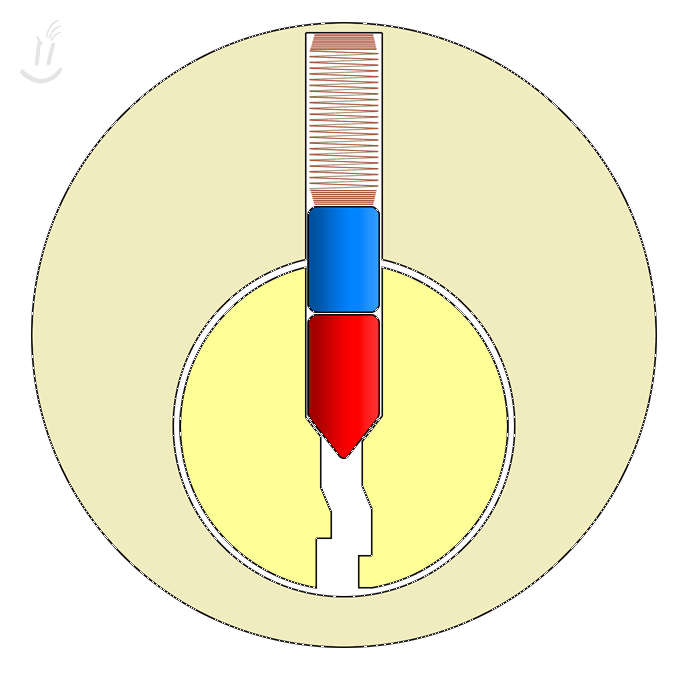 Pin Stacks
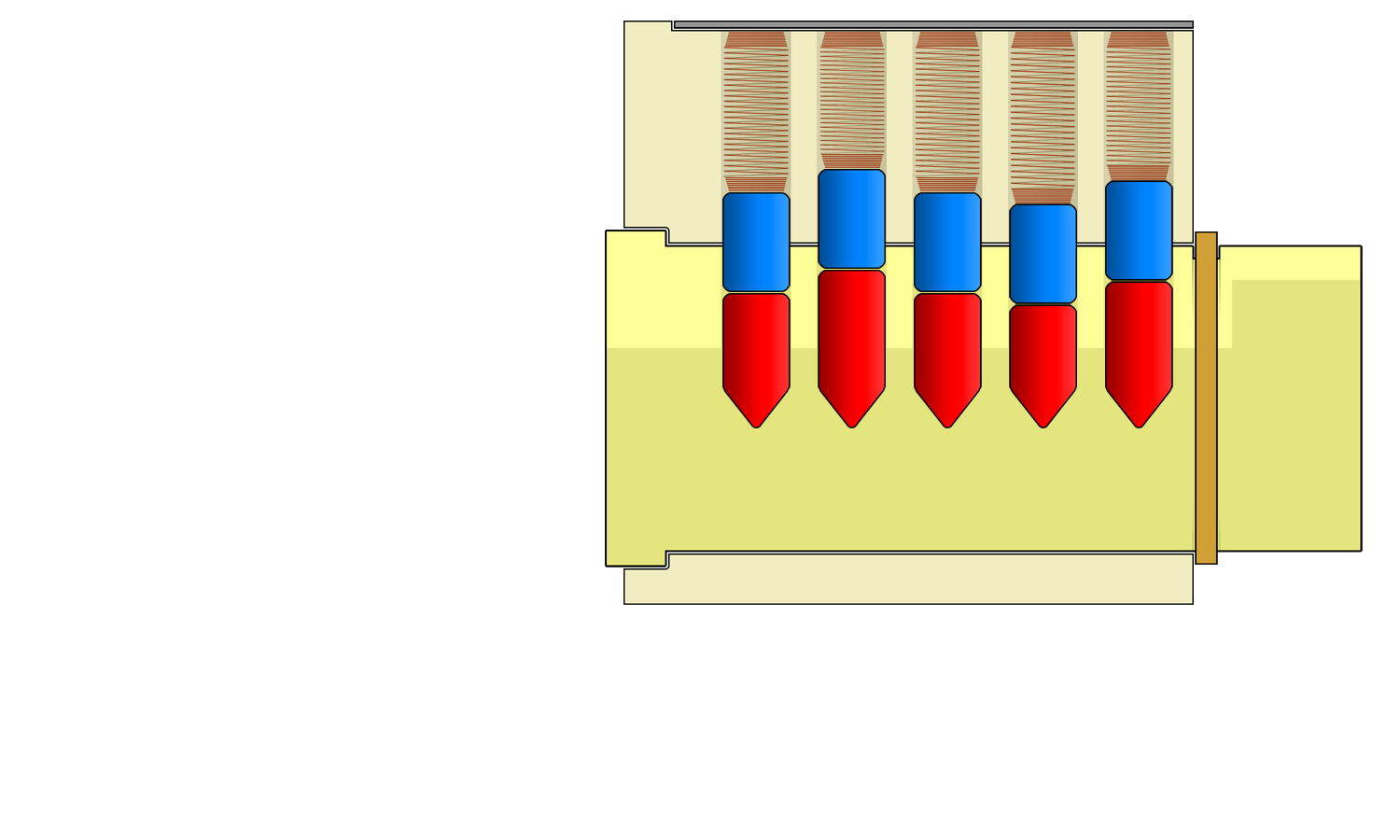 [Speaker Notes: This is a lock at rest, without a key in it, and with the driver pins stuck halfway between the plug and the housing, blocking the plug from turning.
As you can see, all of the driver pins are the same size (height), but all of the key pins are different heights.
This is what makes each lock take a different key, because only a key cut to make up for the varying heights of the key pins can even out the differences and create a clear uninterrupted shear line.

(Note: The pins don’t fall all the way down to the bottom of the lock because the drilled hole that each pin is in tapers to the bottom so that the key can get in but the pin can’t get out. Go back and look at the previous slide to see how this works.)]
Key Operation
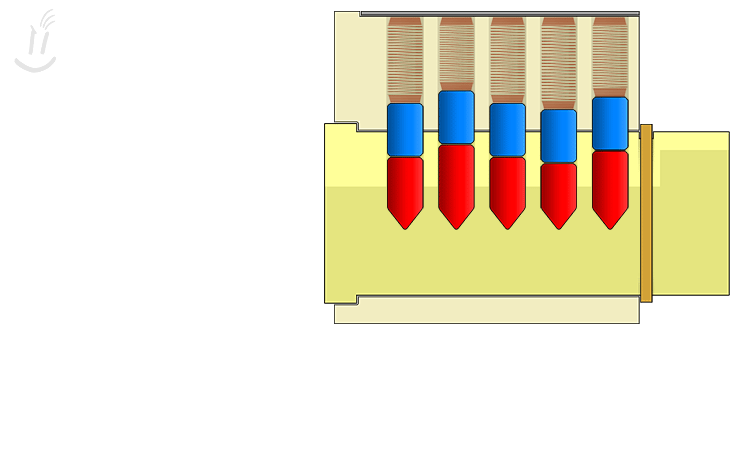 One Bitting Too Low
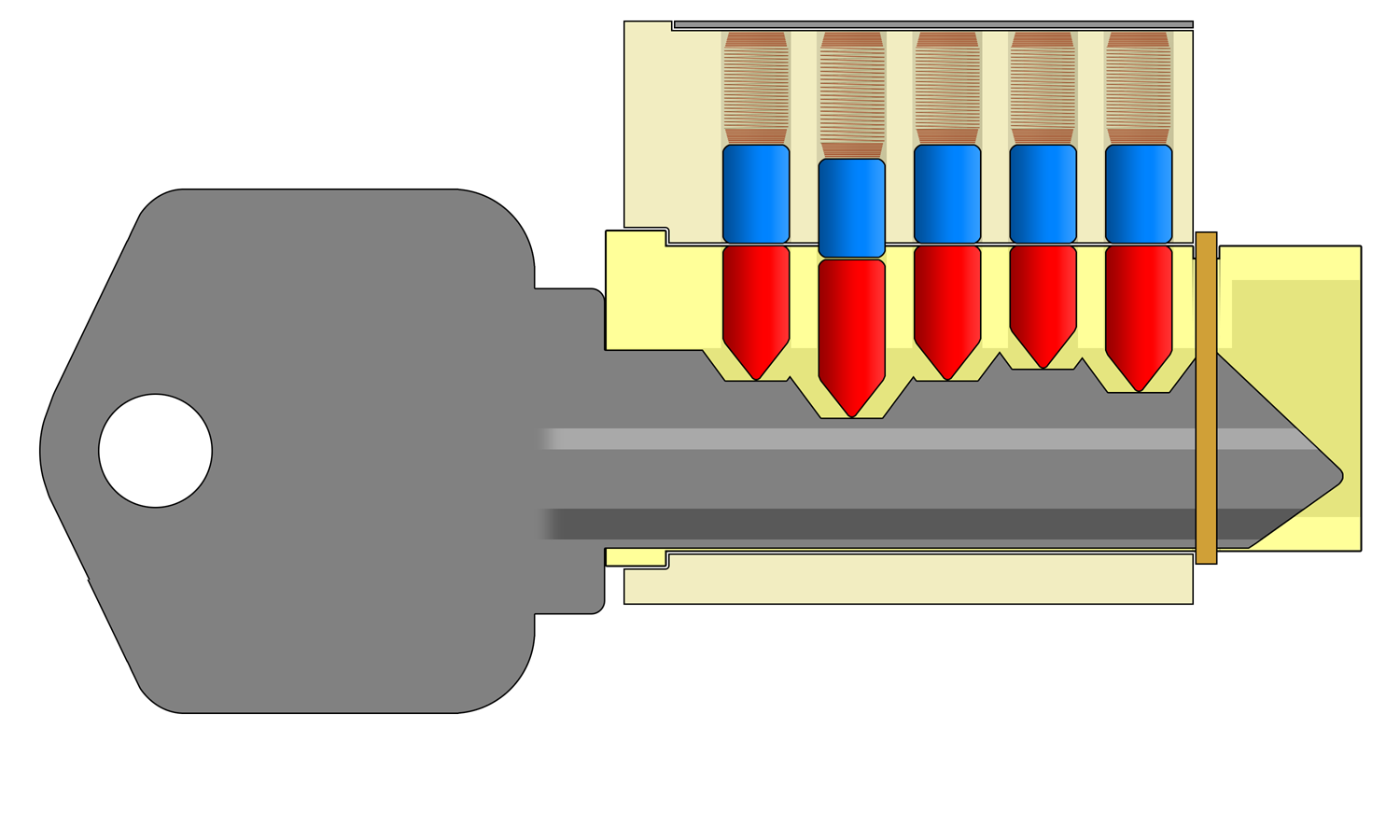 [Speaker Notes: Unlike horseshoes and hand grenades, close doesn’t count here. Only when every pin stack is moved to the right height]
One Bitting Too High
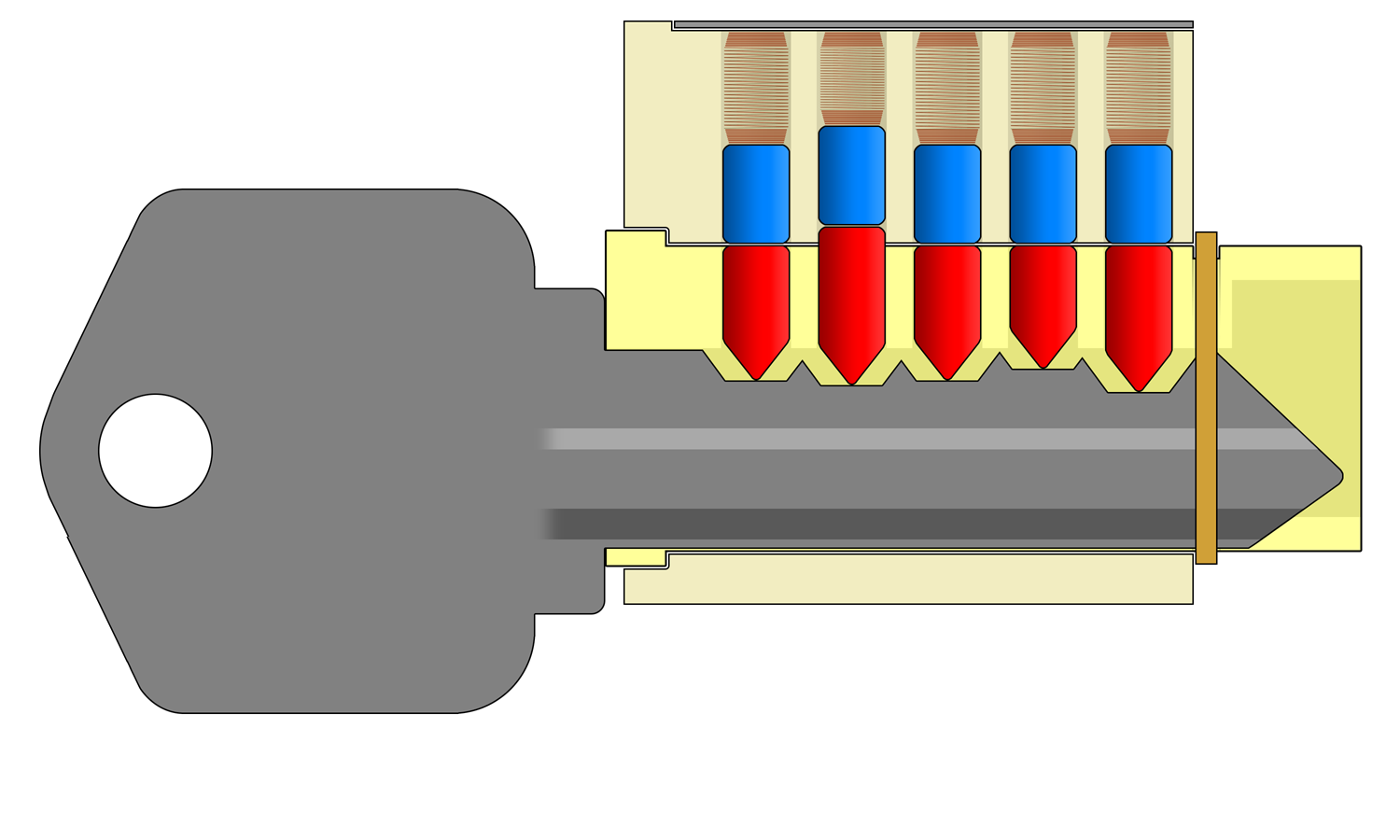 [Speaker Notes: Replaced one problem with another.]
In a Perfect World
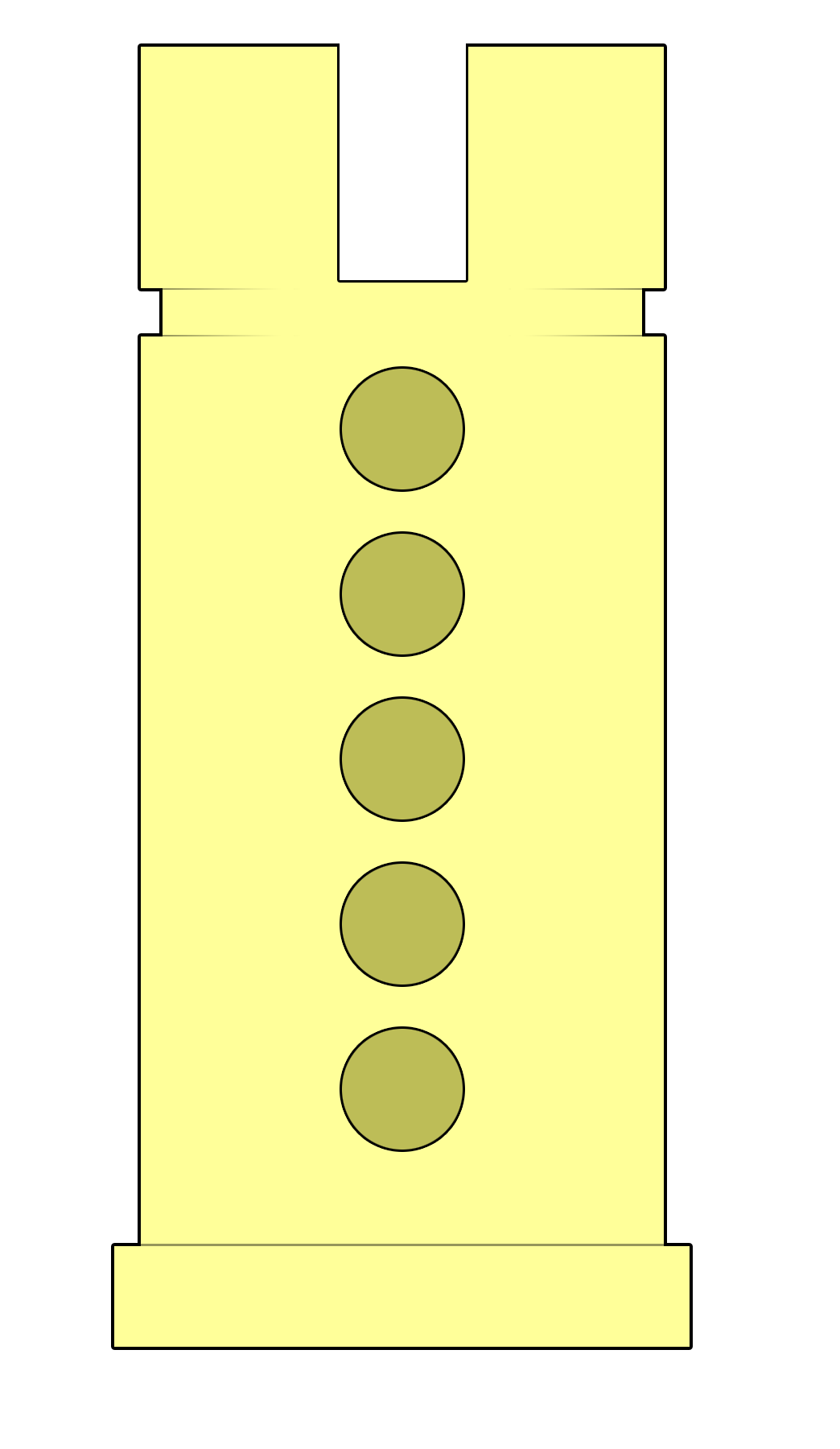 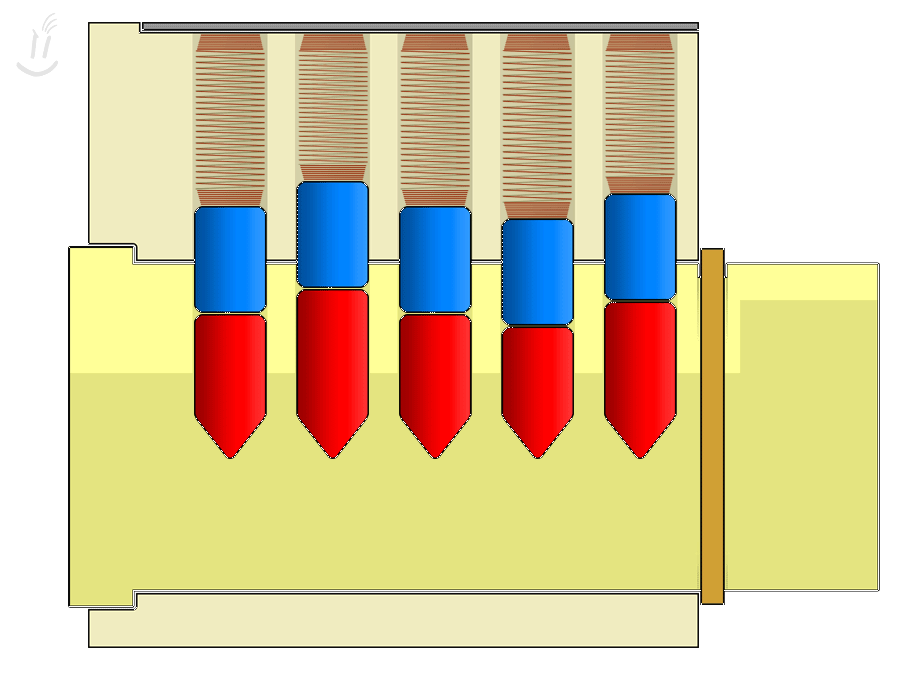 [Speaker Notes: If the lock were perfectly manufactured, lockpicking would not be possible.]
In the Real World
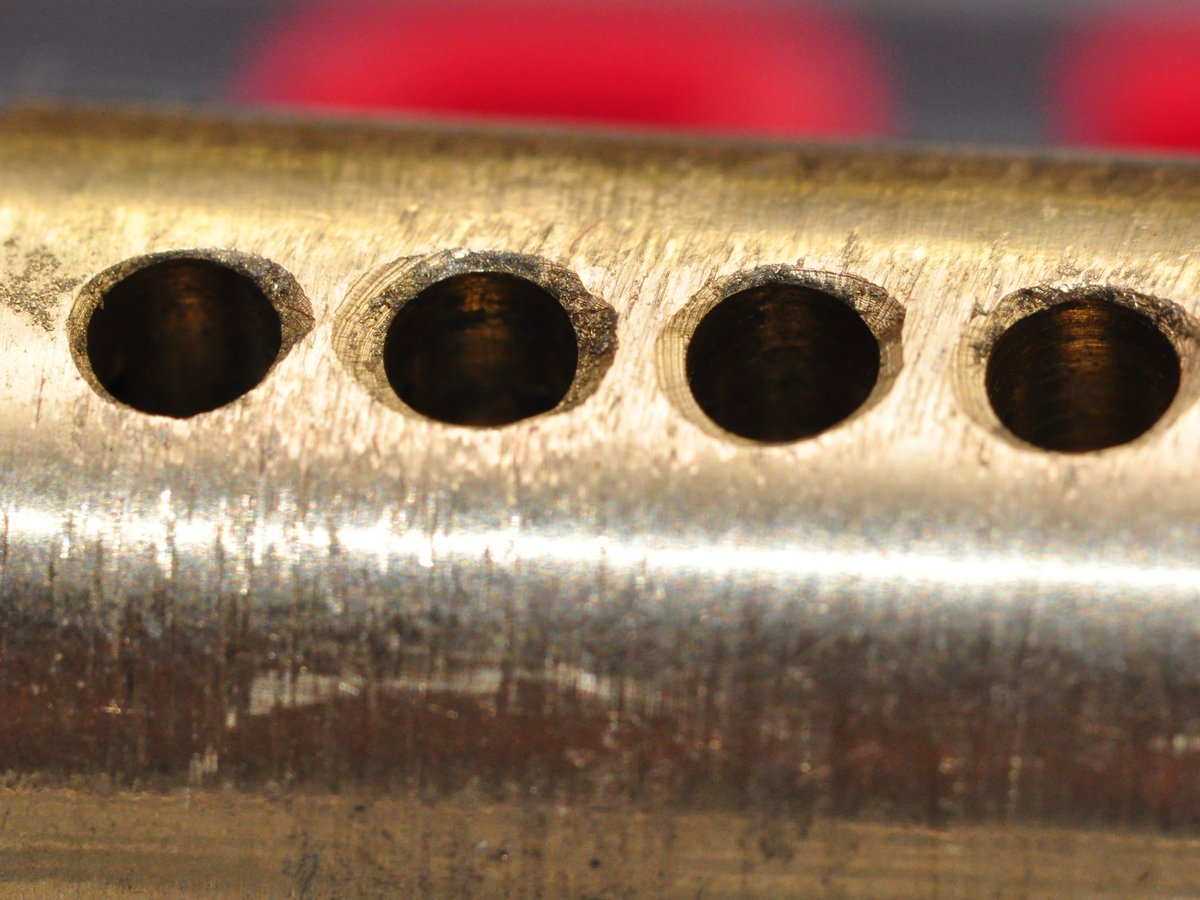 [Speaker Notes: In the real world, locks cost money and so they have to be made cost effectively. Often, this means “cheaply”. Equipment gets old, it gets misaligned, it gets dull, it rattles. The lower cost the lock, the lower the specification, the more room for mechanical defects.]
In the Real World
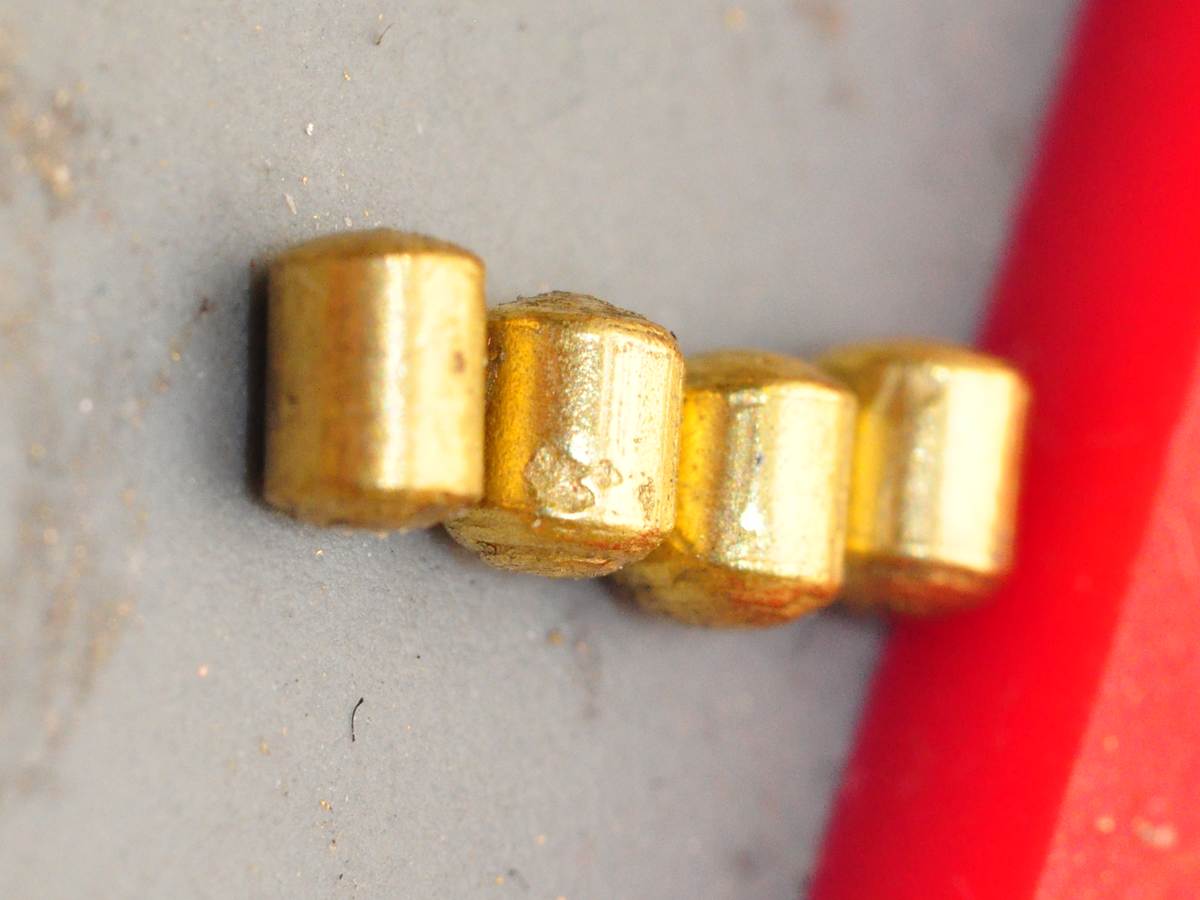 [Speaker Notes: Miscast, pitted, rough, rusted, all of the parts of a lock can have small defects that make them work not quite right.]
In the Real World
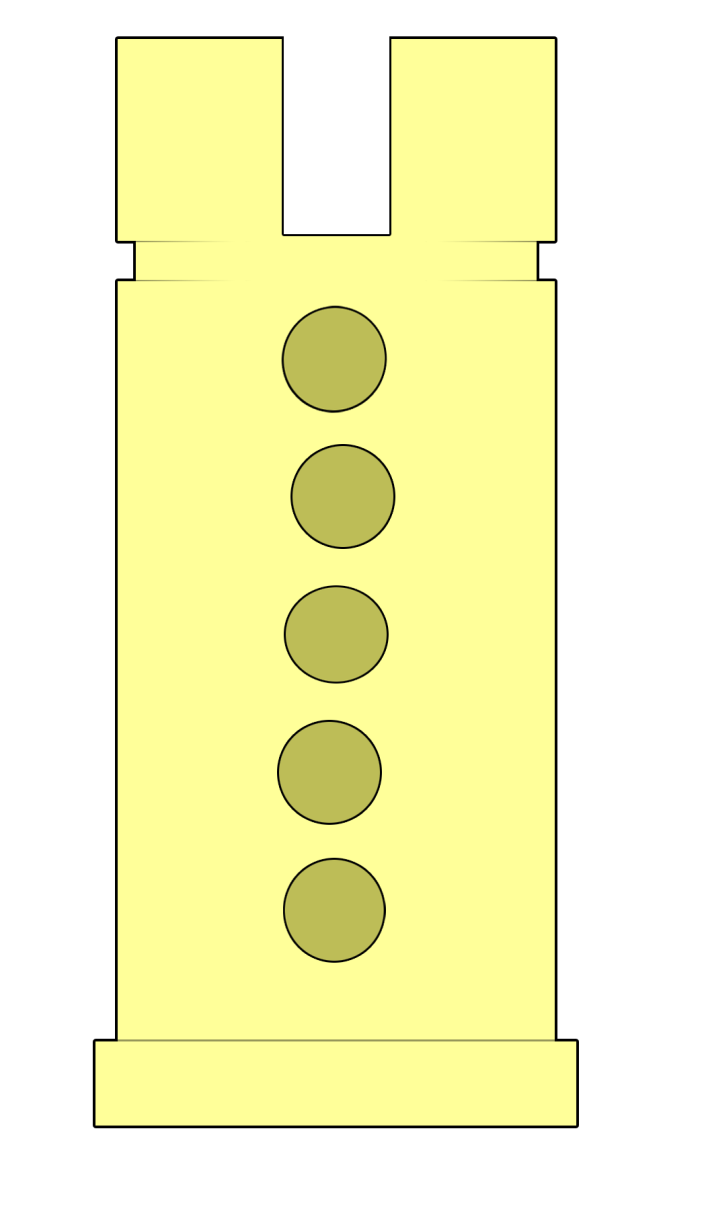 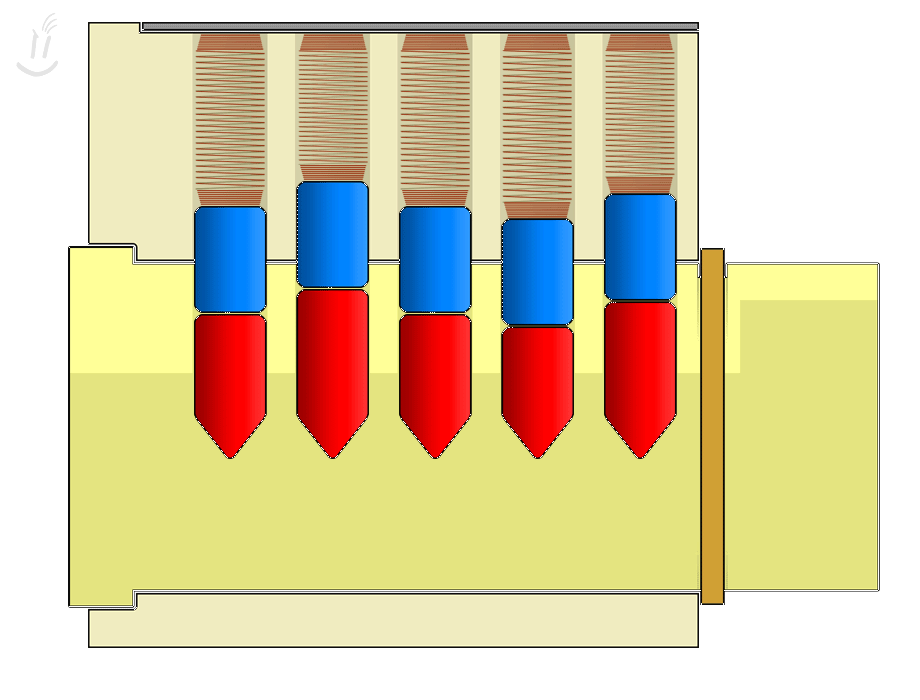 [Speaker Notes: The most important defect for us as lockpickers is the misalignment of the pin holes.
As the holes are drilled, they are fractions of a millimeter off center in a random deviation.
This is an exaggeration, but the it shows the principle. The dotted line provides a reference to highlight the misalignment of the pin holes.
All of the pin holes are going to be slightly off center one direction or another, but one of them will be MOST off center. This is where we start.
Here’s why:]
Attempt Without a Key
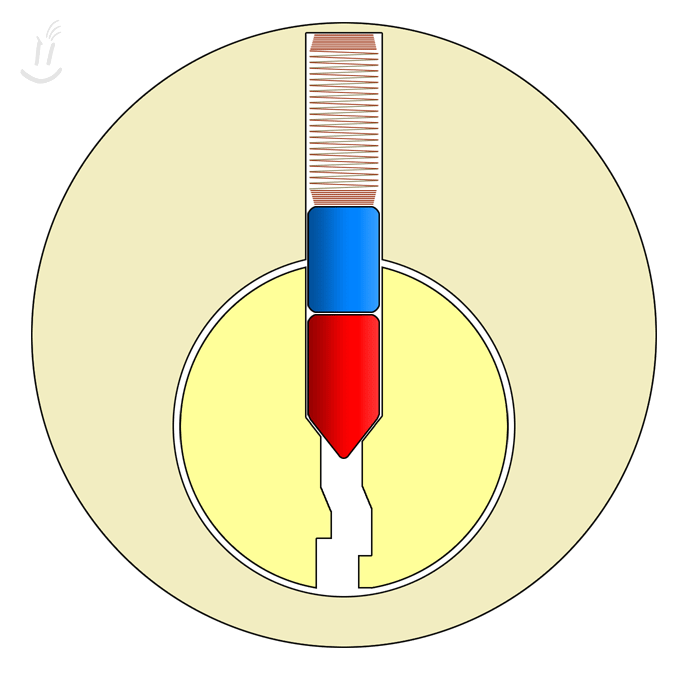 [Speaker Notes: Let’s just consider the one pin that is most off center. (In the diagram on the last slight, it’s the 4th pin. [You can have the audience answer this to make sure they’re tracking])
As we’ve seen, if you try to turn a lock plug without a key, it doesn’t open, but something happens.
The plug has a little bit of play before it stops.
What is it stopping against? The first thing it runs into is the most out of line pin. 
So it stands to reason that if we move that pin out of the way, it will be able to continue turning.]
“Setting” a Binding Pin
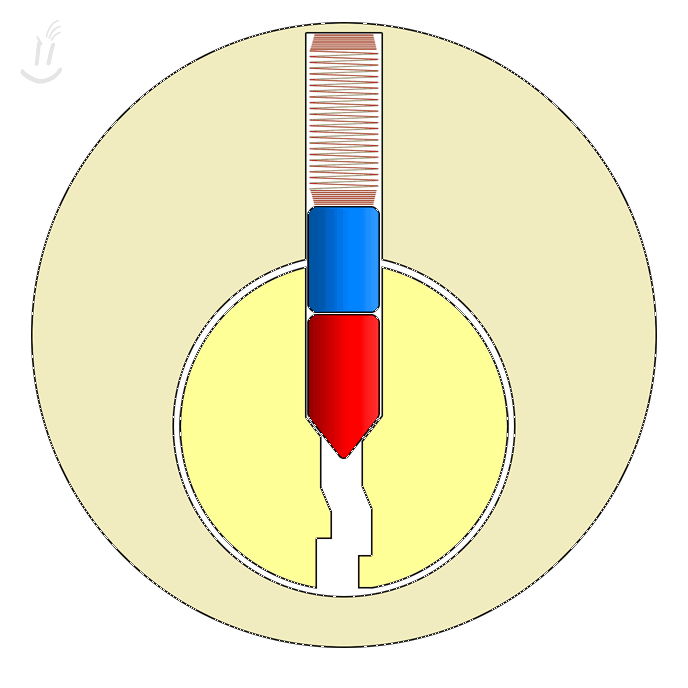 [Speaker Notes: To move the driver pin out of the way, we use a pick to push up on the key pin (red pin).
Once the driver pin is high enough that it’s out of the way, the plug turns ever so slightly.
Now the hole that the driver pin went up through is no longer there.
The driver pin is trapped; it can’t go back the way it came.
This is setting a pin, and once you’ve set a pin you can basically forget about it as long as you keep a little bit of turning tension on the plug.]
The Key Pin Can Still Move Freely
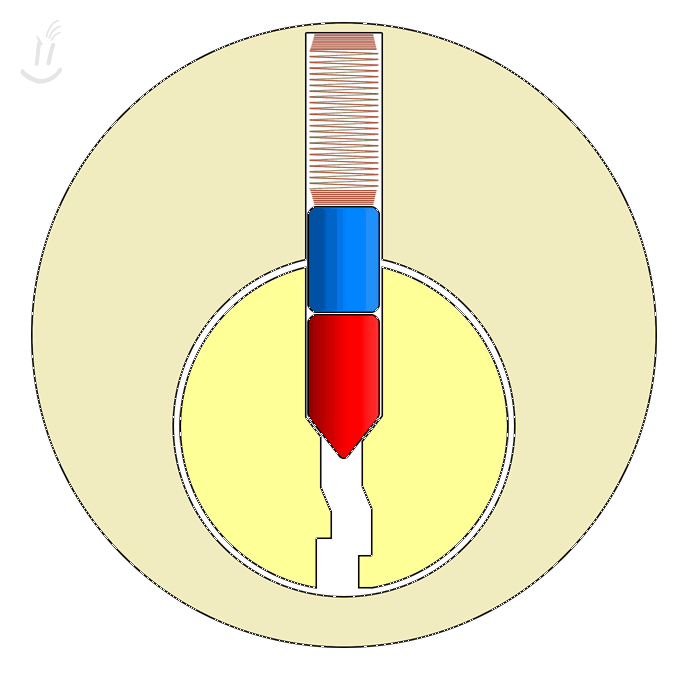 [Speaker Notes: The key pin is isolated from the spring.]
Setting Multiple Pins
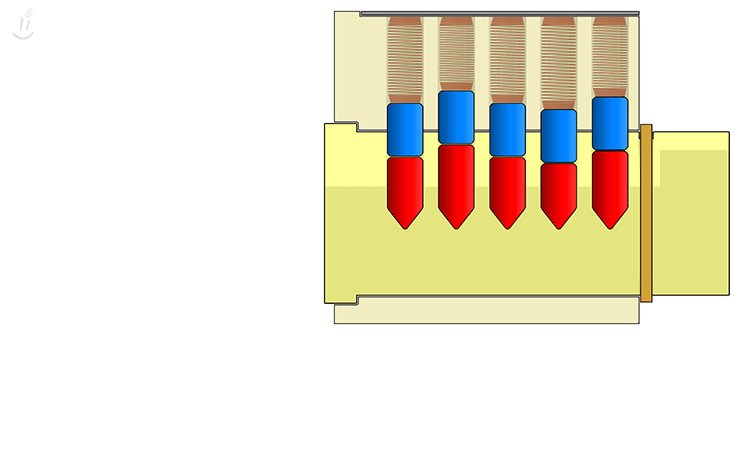 Take Caution to Avoid Over-Lifting
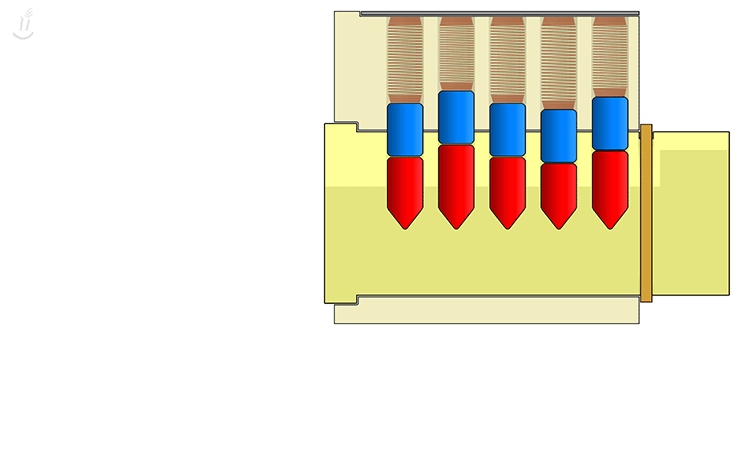 [Speaker Notes: Don’t replace one problem with another.]
The Turning Tool
Lockpicking is Simple! (redux)
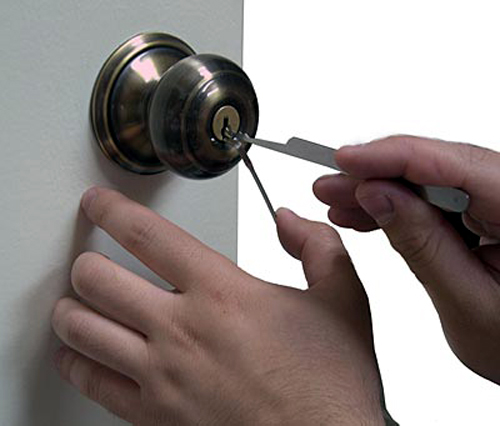 [Speaker Notes: We talked about what the pick does, now we talk about what the tension tool does.]
Turning Tool
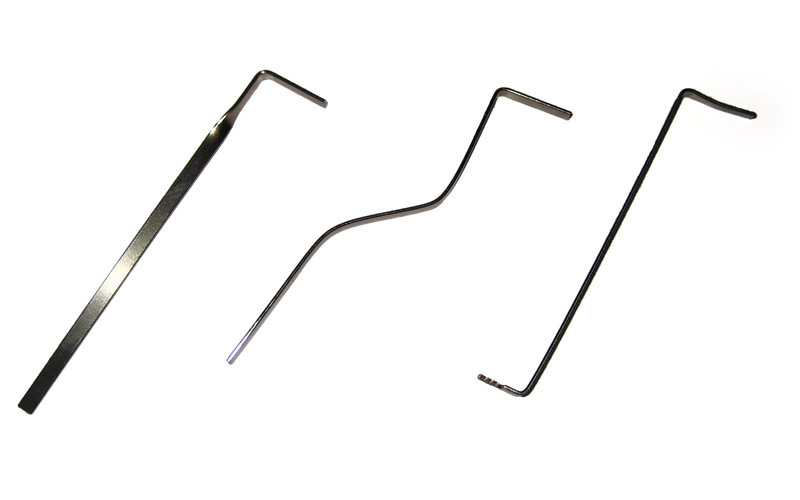 [Speaker Notes: Different sizes fit in different keyways; if the tool you’re using doesn’t sit well, try another one.]
Bad Turning Tool Usage (Pulling)
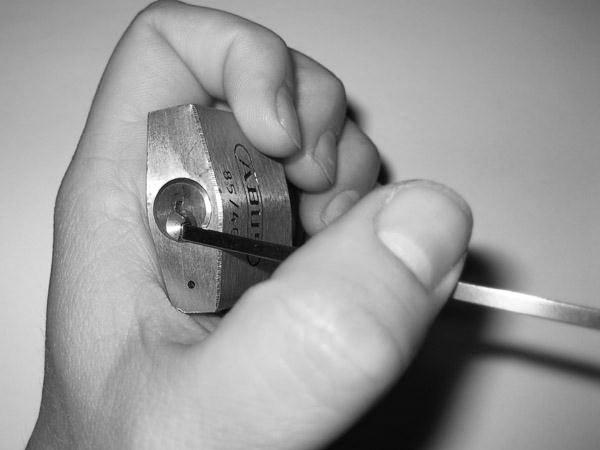 Better Turning Tool Usage (Pushing)
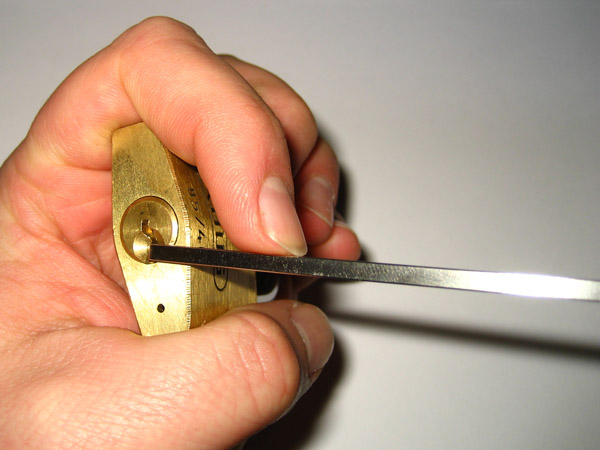 Best Turning Tool Usage (Pushing Out at Tip)
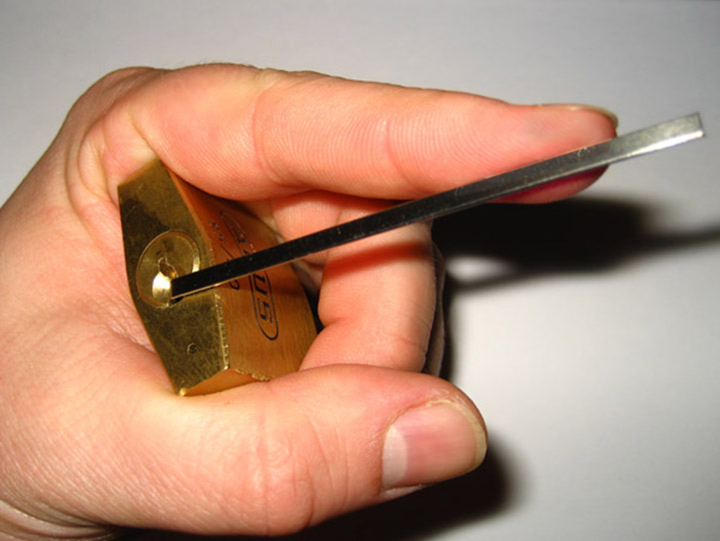 Good Turning Tool Pressure
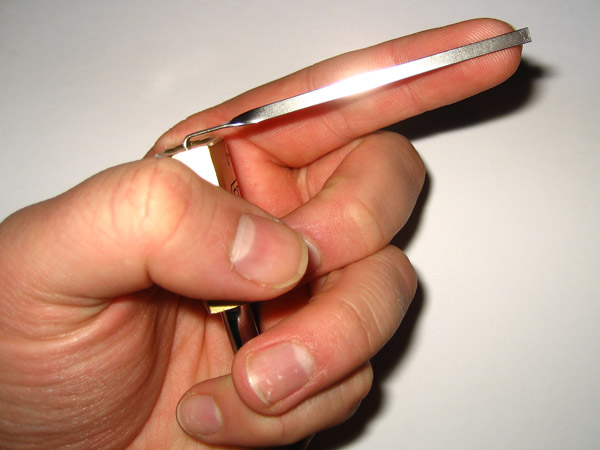 Too Much Turning Tool Pressure!
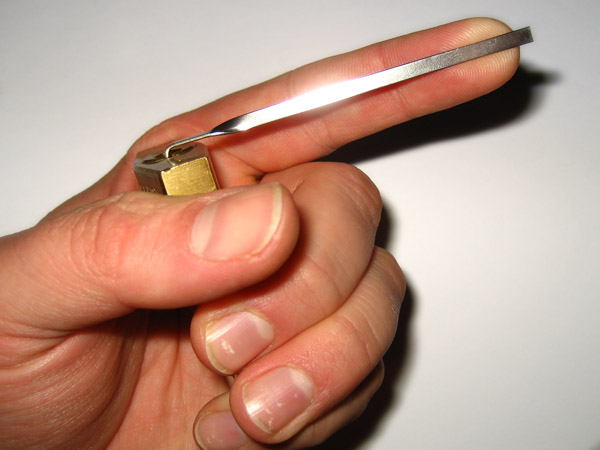 Which Pick do I use?
Different Shapes for Different Purposes
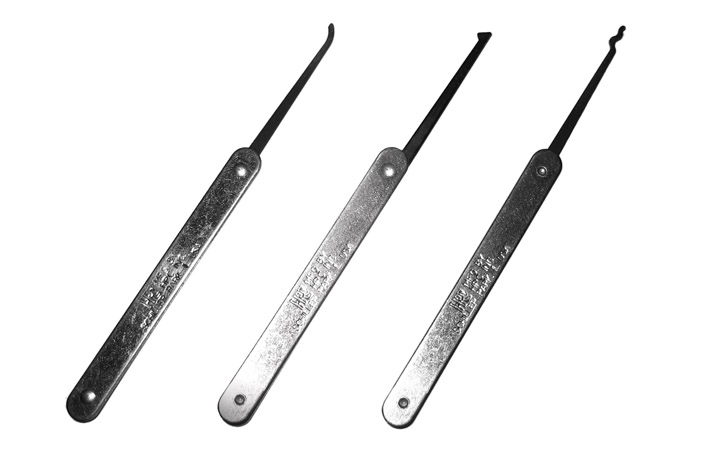 [Speaker Notes: DON’T BEND MY TOOLS!]
Hook: Direct Lifting
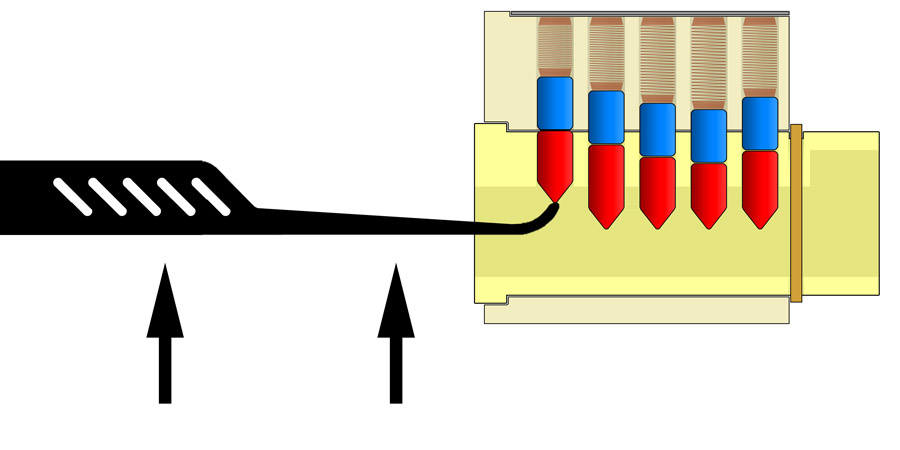 Hook: Rocking Lifting
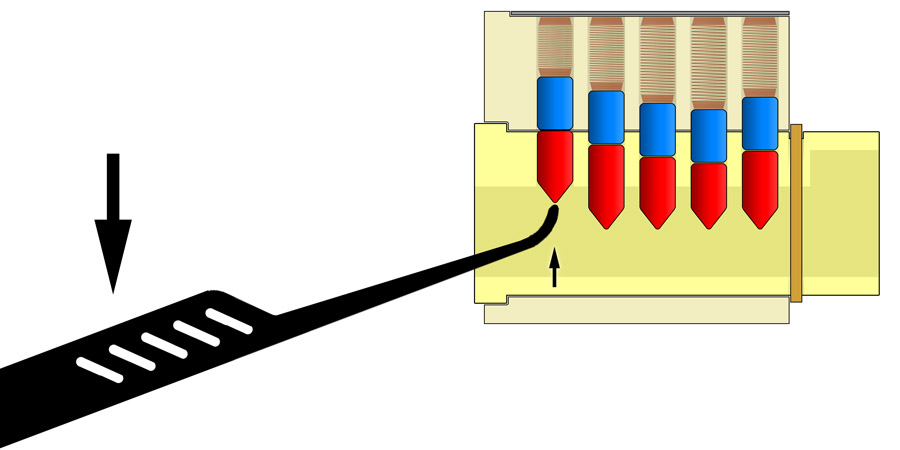 Be gentle!
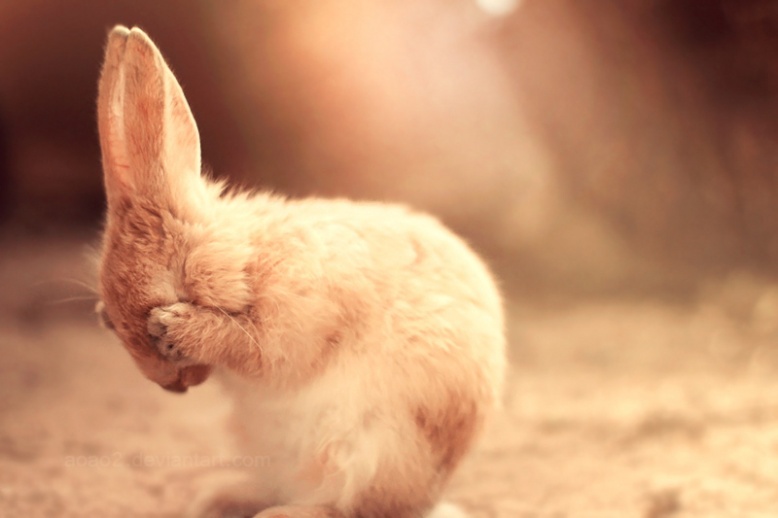 [Speaker Notes: If you like to do the rocking lifting style, be careful not to use the pick as a crowbar.
If it’s not lifting with gentle pressure, something isn’t right (probably too much turning pressure or already overset) and cranking harder won’t help.
Don’t make the bunny cry.]
Half-Diamond: Raking/Shoveling
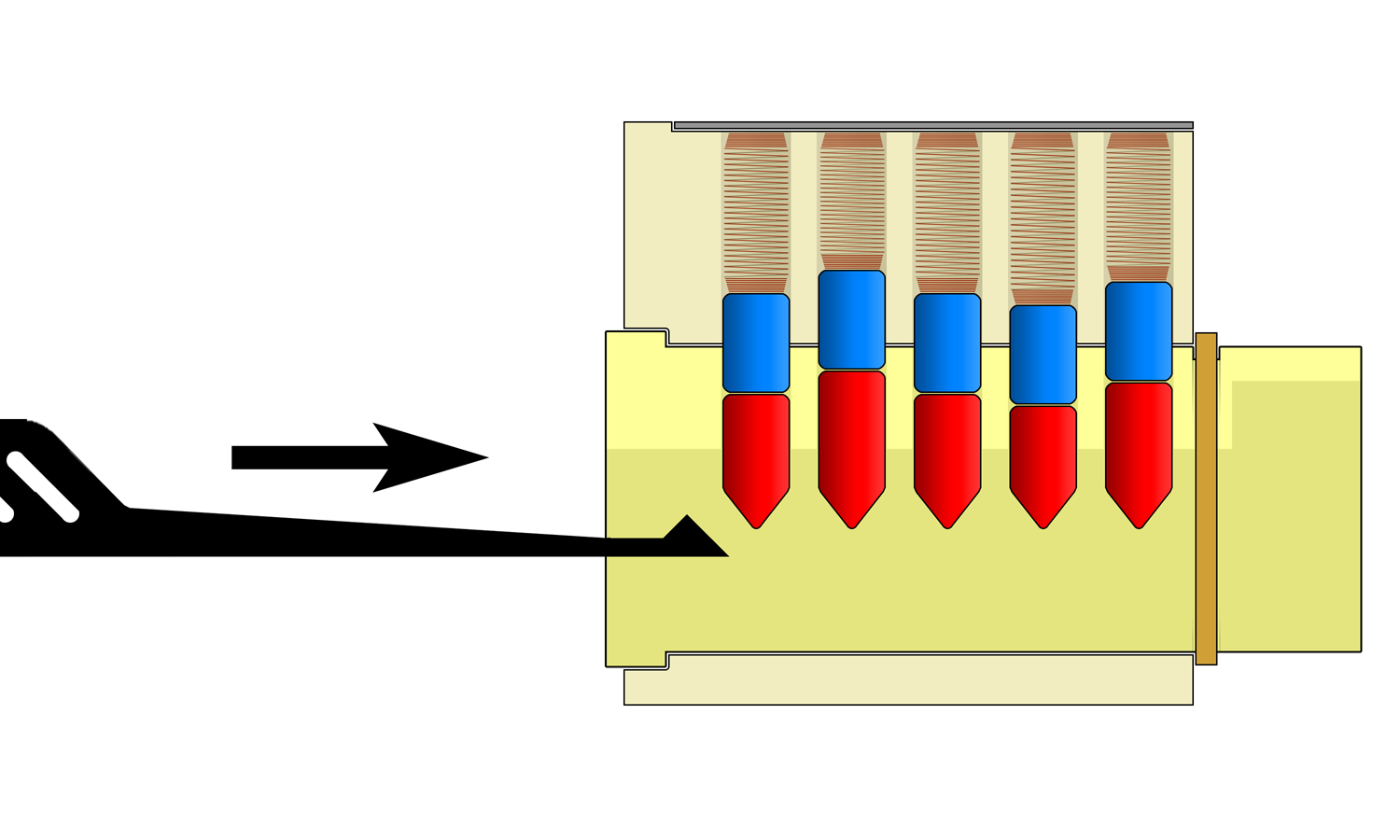 [Speaker Notes: The hook/finger is great for hitting individual pins very specifically, but it pretty much forces you to release and reengage with each new pin.
The half diamond pick is a nice compromise because you can both individually pick but also move fairly smoothly from one to the other.
The advantage is you move more easily, the disadvantage is it may make it just a little bit more difficult to keep track of which pin you’re on.]
Half-Diamond: Counting Pins
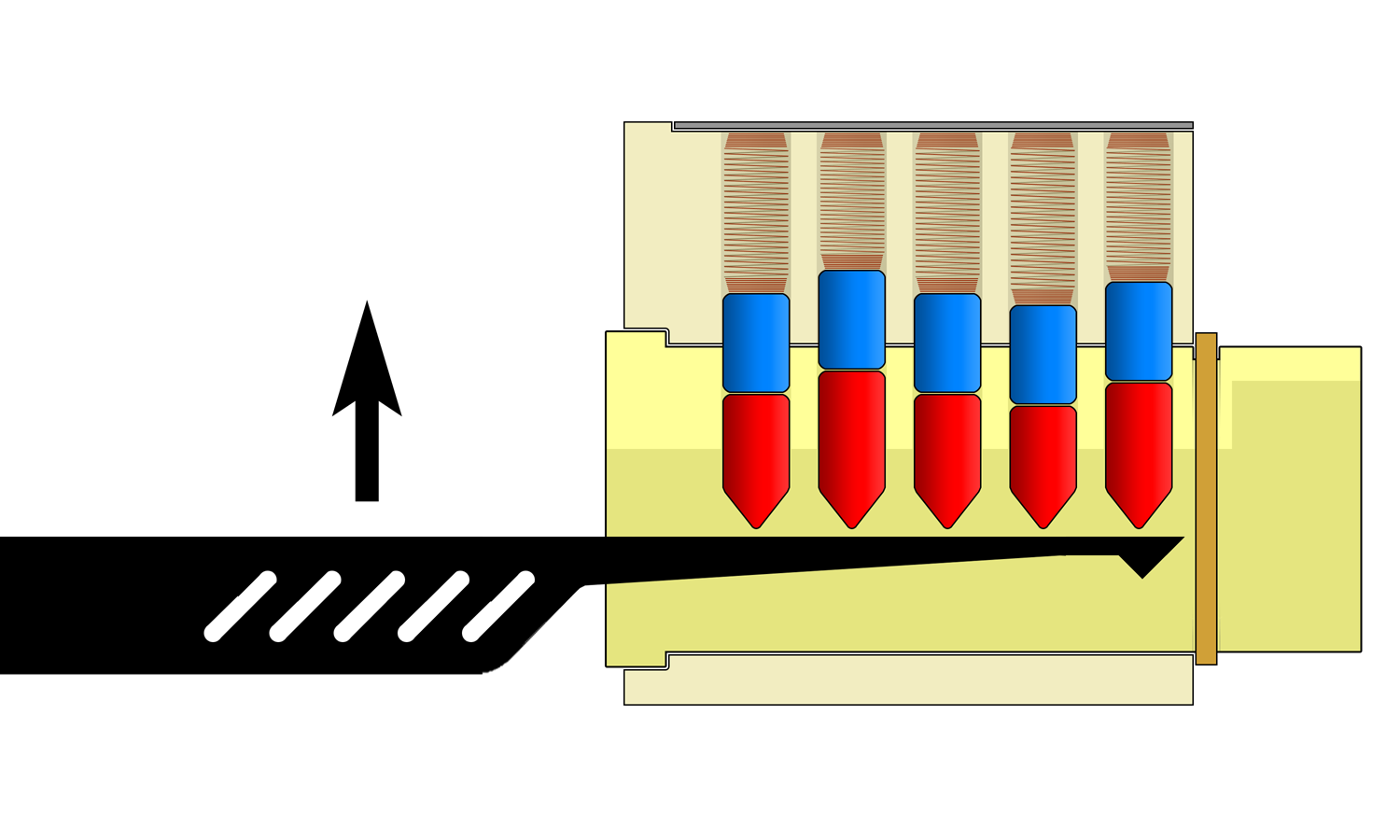 [Speaker Notes: Whenever you encounter a new lock, a great first step is to count the pins.
This will give you an idea of how difficult the lock is, as well as where the pins are and what they sound like.
You’ll need a tool with a flat back on it, which usually means a half diamond.
Shove it all the way to the back of the lock.]
Half-Diamond: Counting Pins
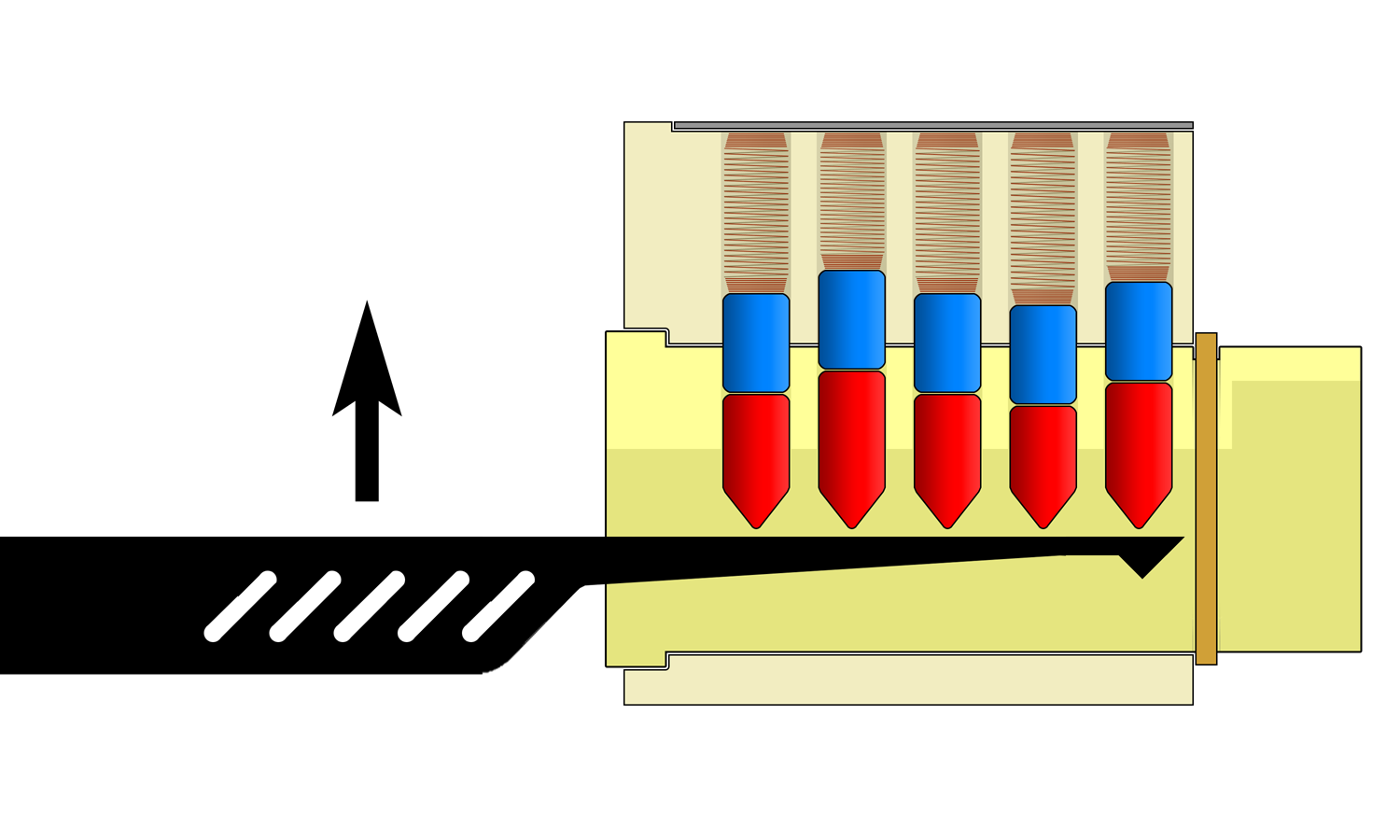 [Speaker Notes: Then live the whole thing upward together like a tray, lifting all the pins and compressing all the springs.]
Half-Diamond: Counting Pins
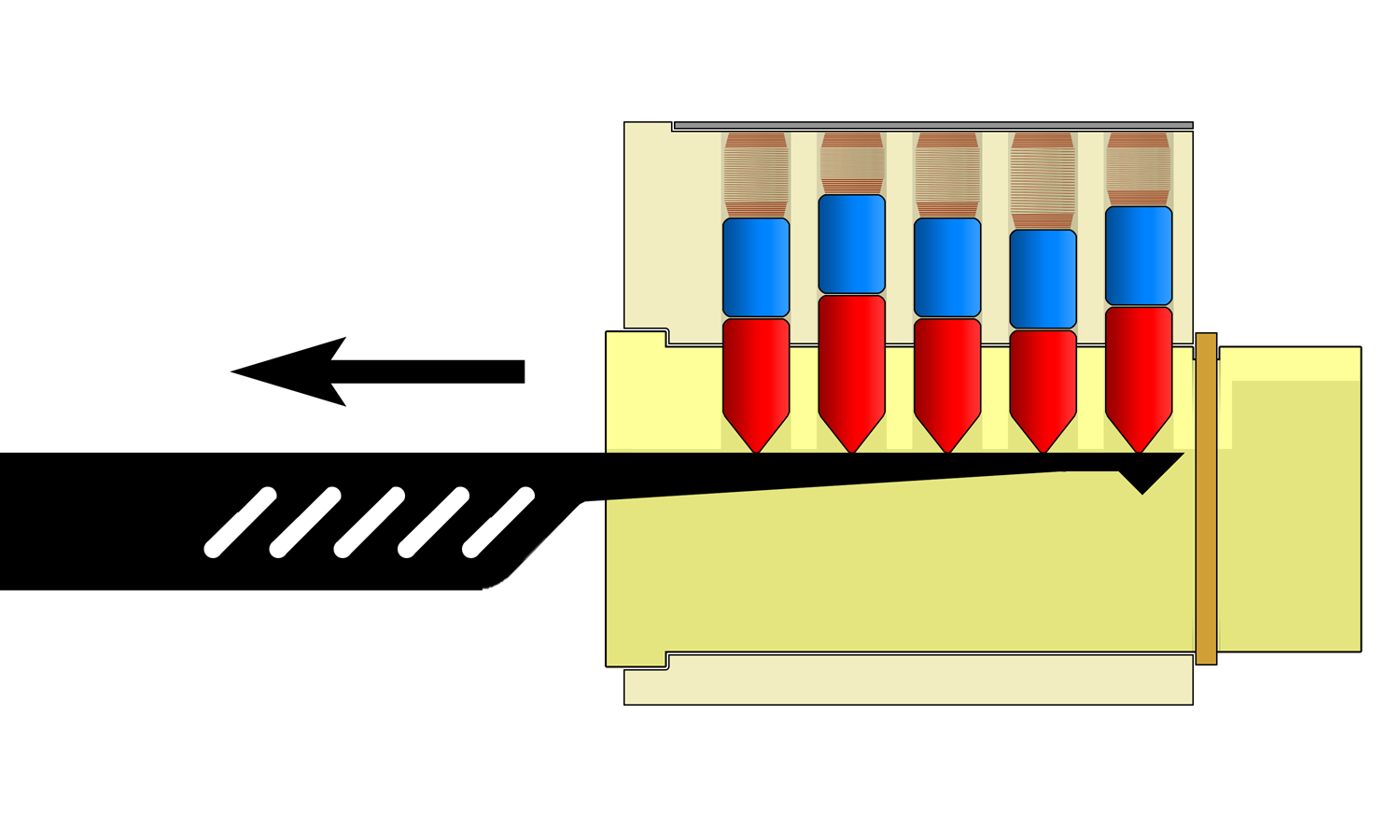 [Speaker Notes: Once all of the pins are lifted and all of the springs are loaded, be ready to listen and feel.
Maybe hold it up to your ear.]
Counting Pin Stacks
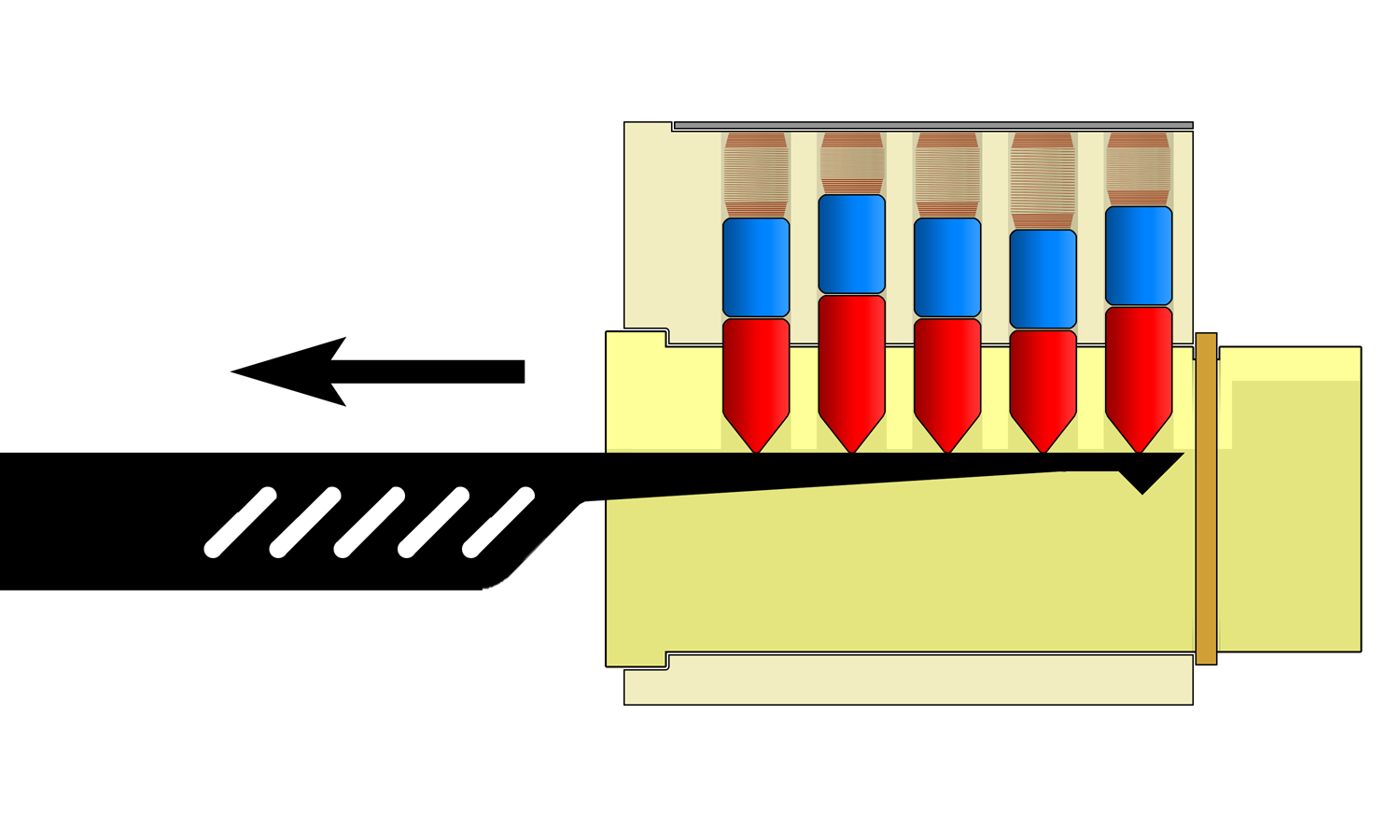 [Speaker Notes: Carefully draw the pick out of the lock.]
Counting Pin Stacks
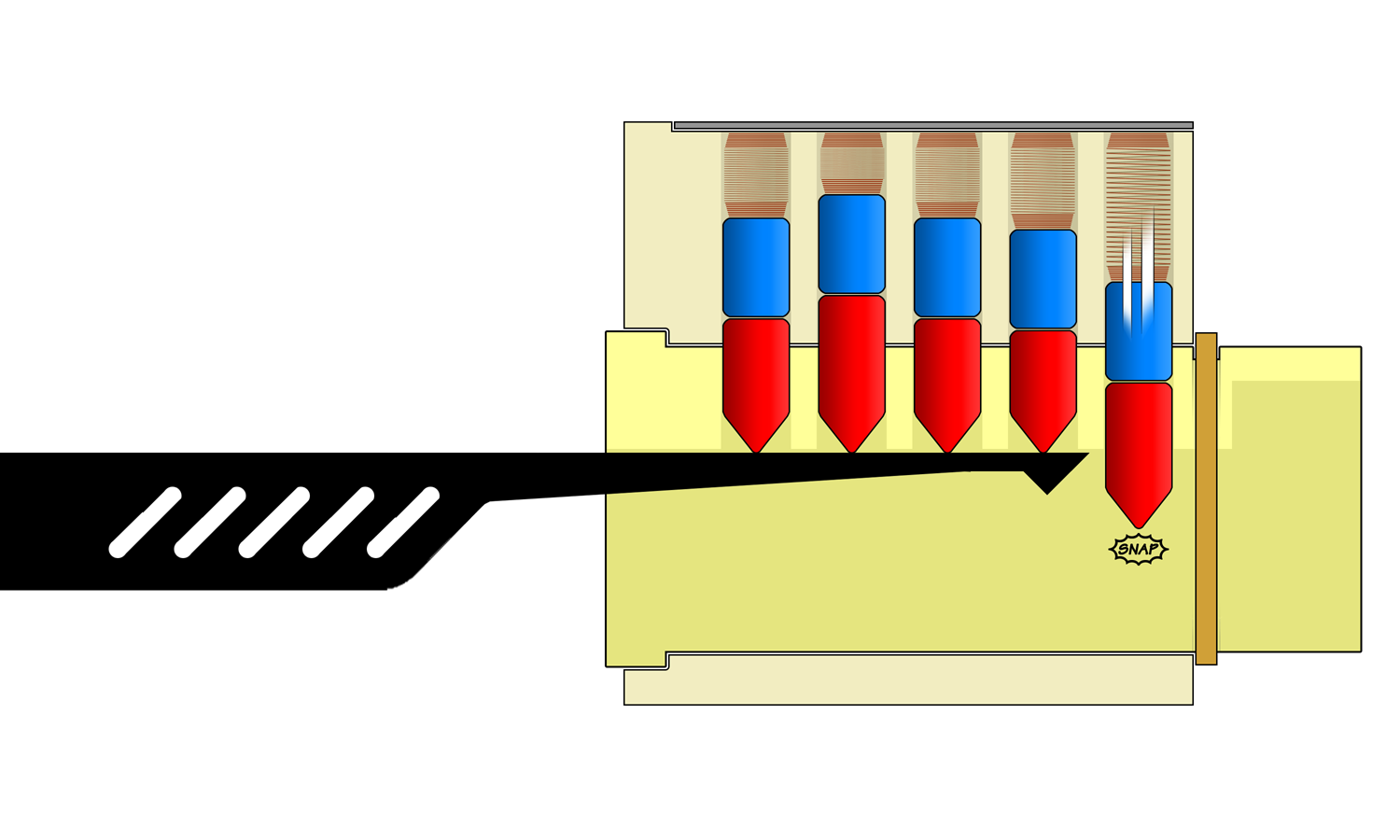 [Speaker Notes: As you slide off each pin, the spring will expand, shooting the pins down to the bottom of the lock with a snap that you can hear and feel.]
Raking
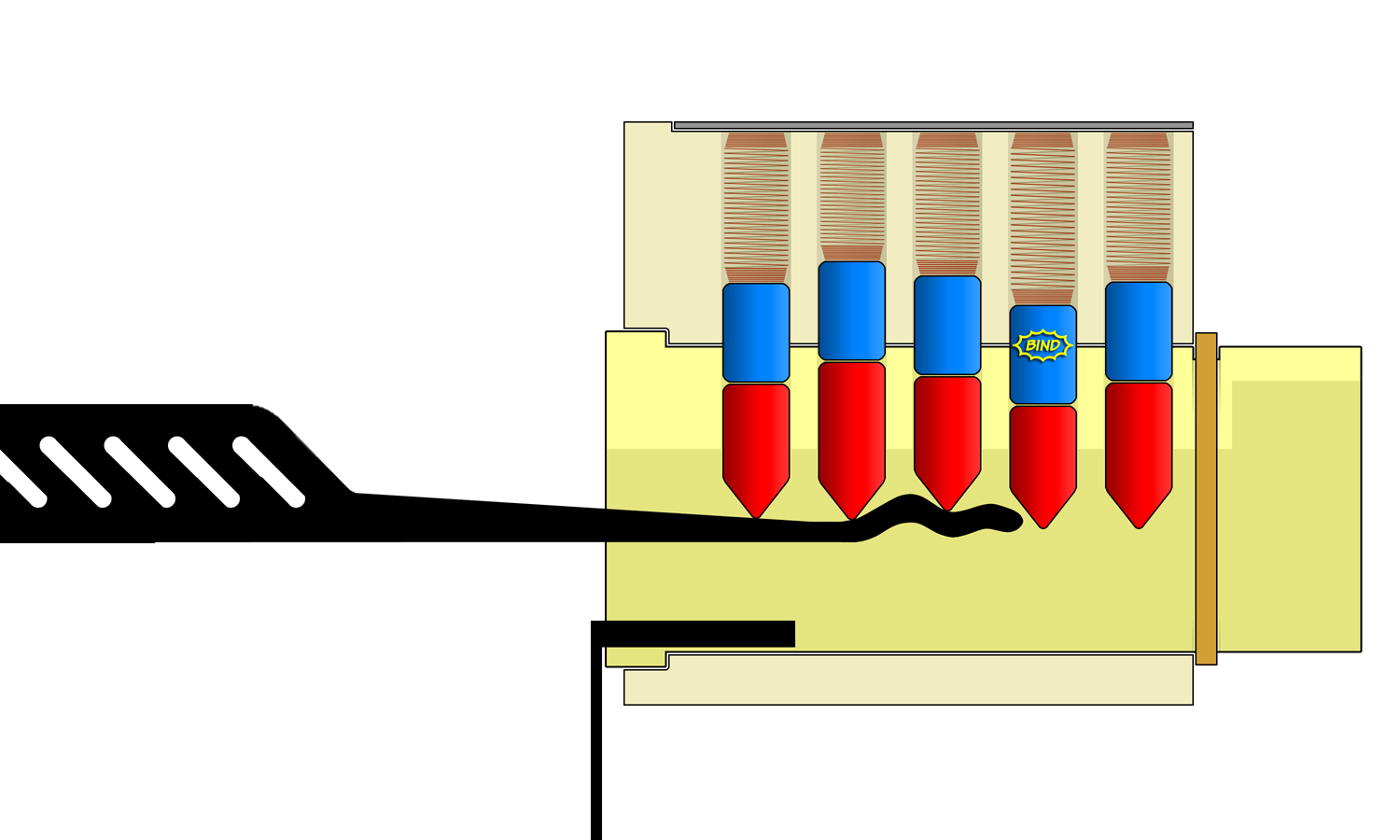 Raking
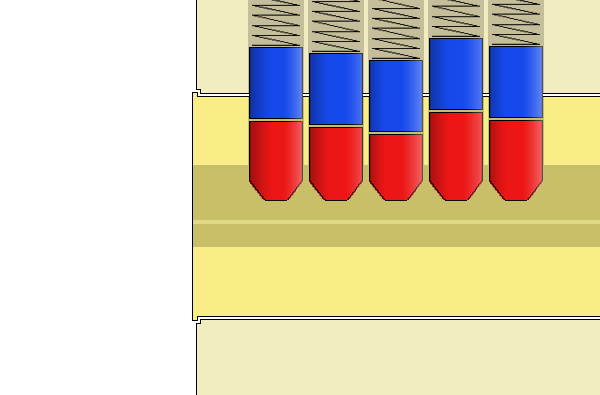 “Raking” vs. “Lifting”
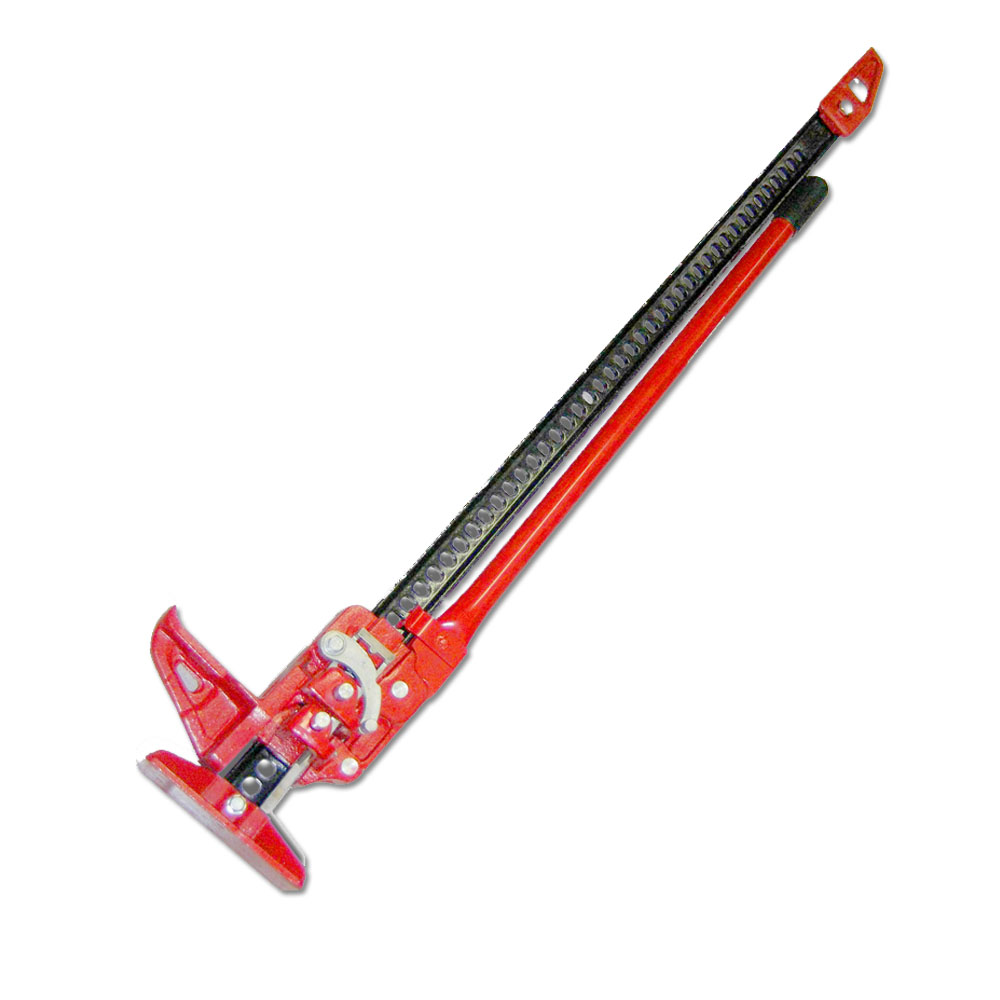 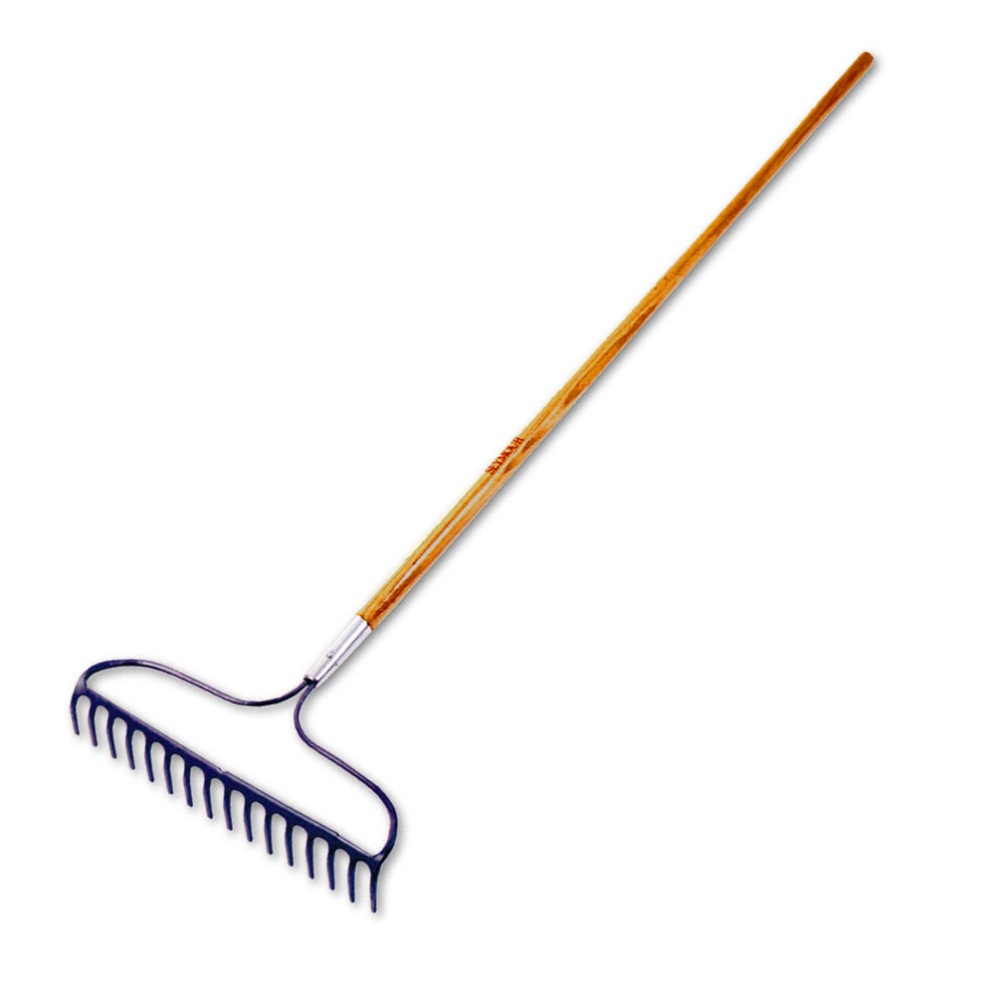 Raking
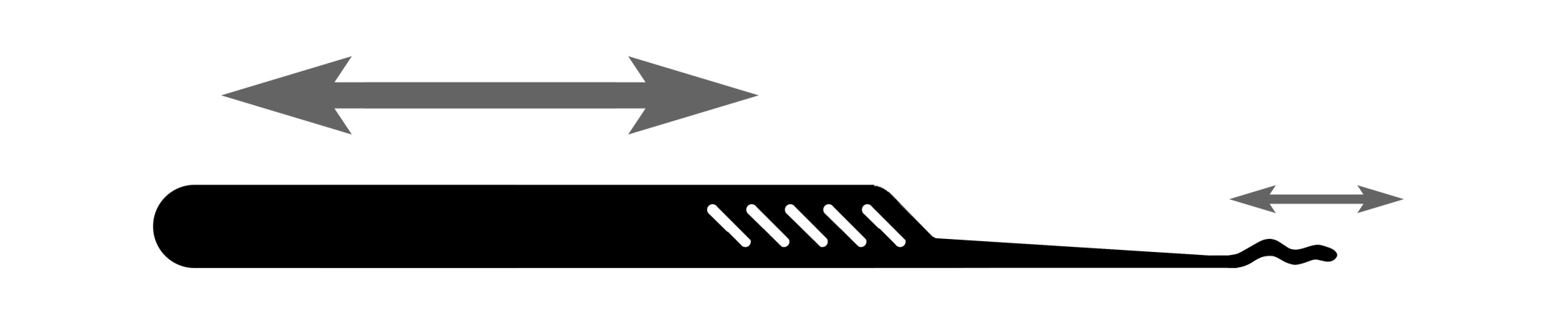 Raking
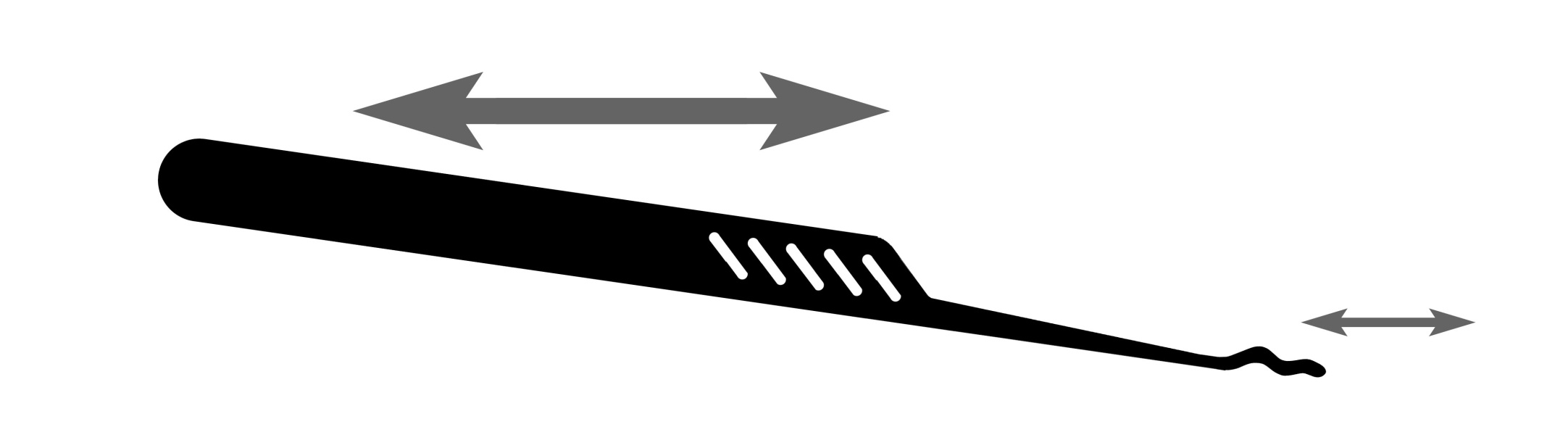 Lifting
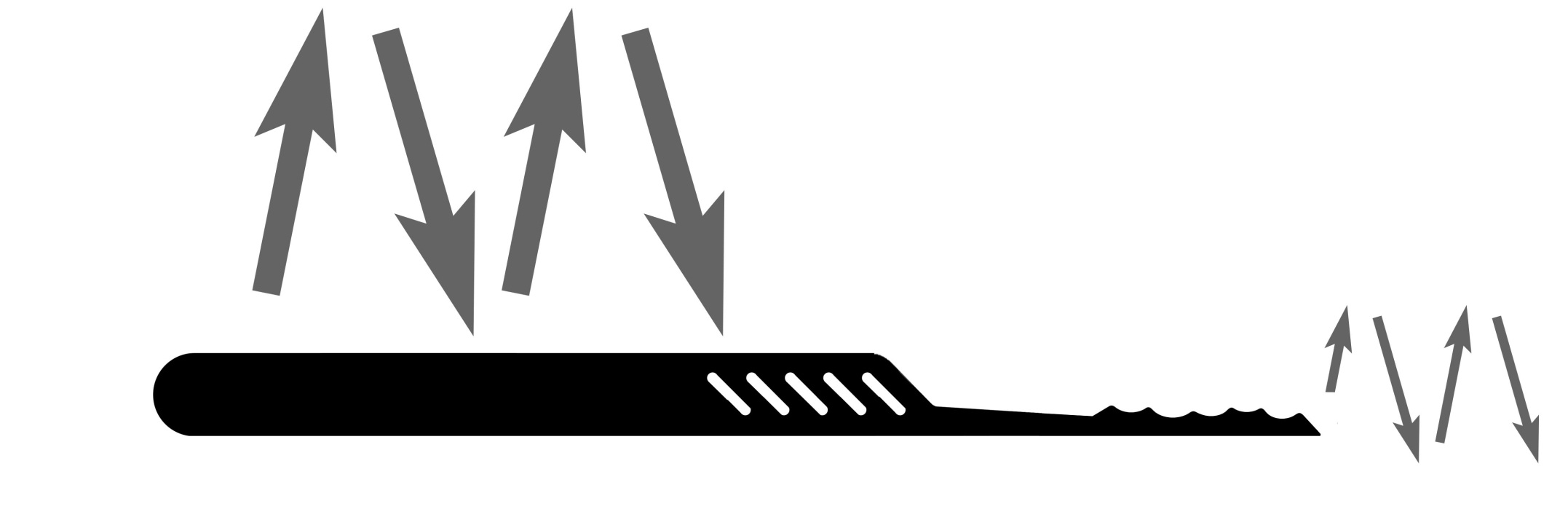 What is Jiggling ?
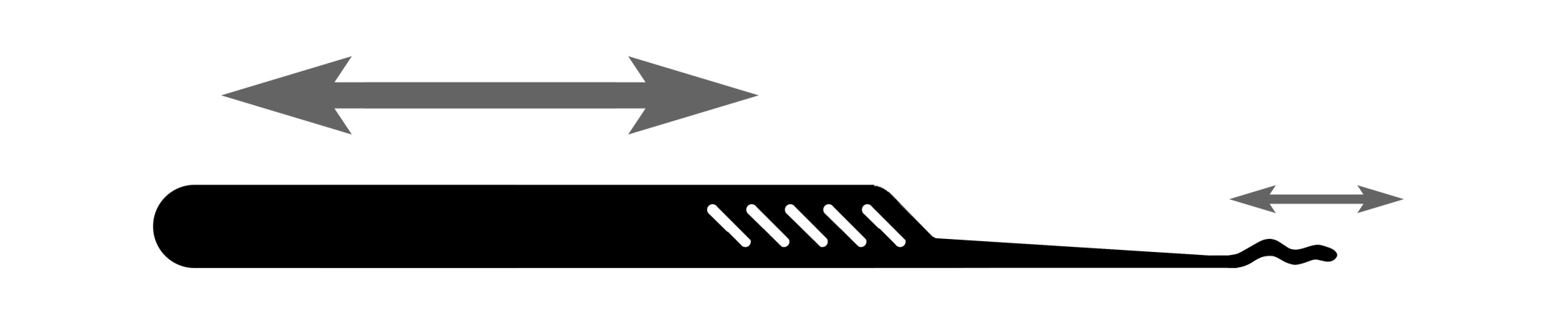 In Between Raking & Lifting …
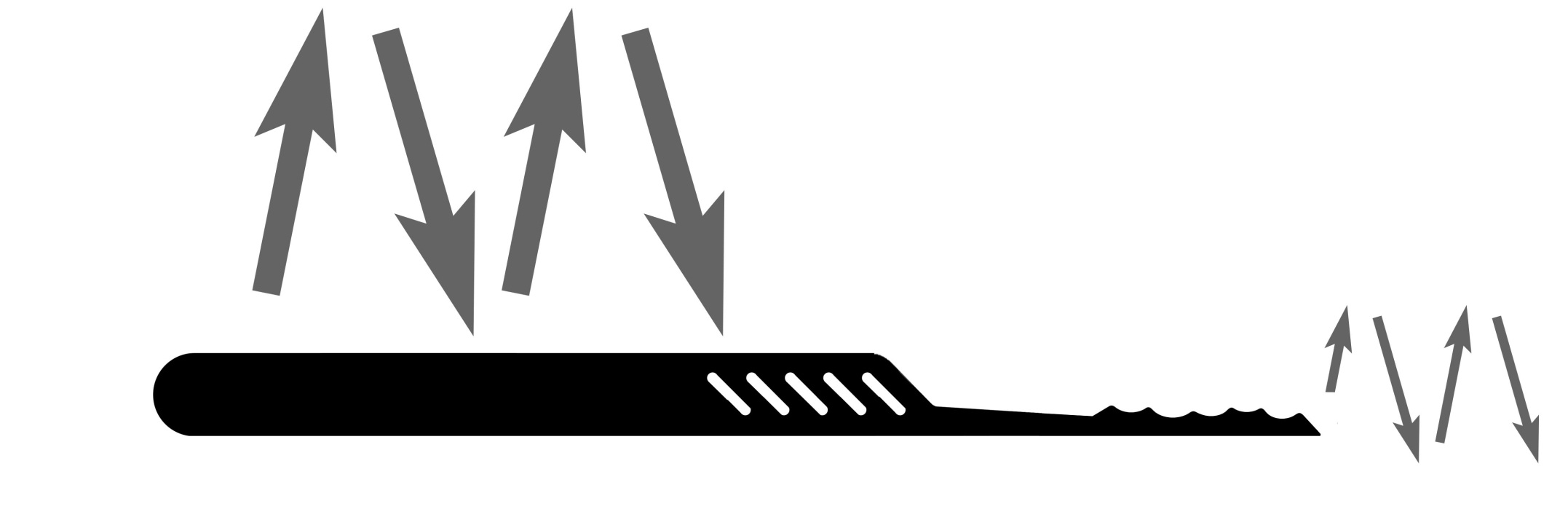 What is Jiggling ?
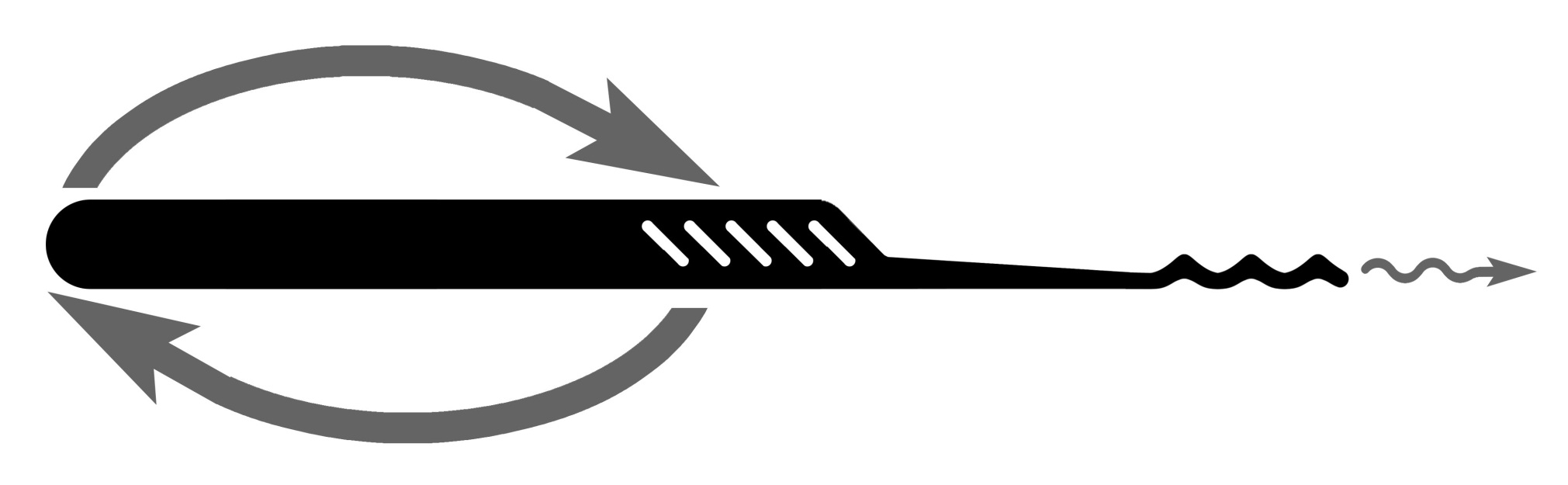 … There is “Jiggling”
What is in your kit? Picks
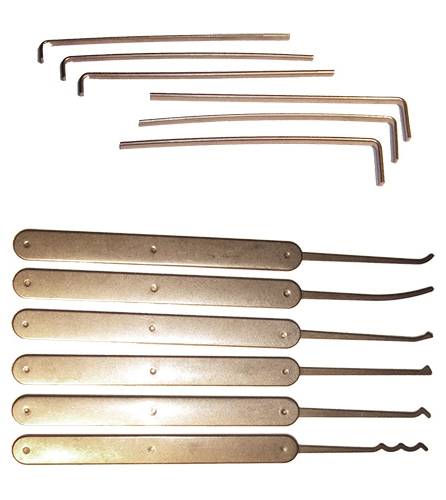 Hook
Reach
Offset Half-Diamond
Half-Diamond
Half-Diamond (hollow)
Rake
What is in your kit? Turning Tools
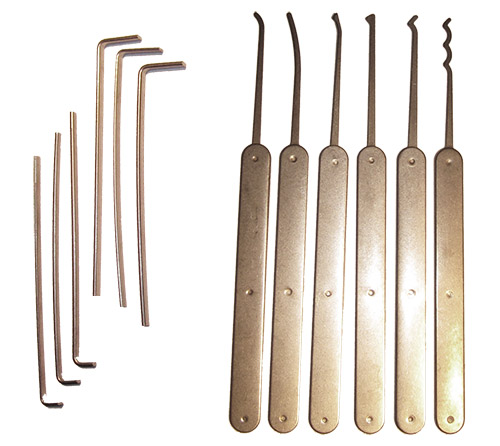 Different widths
Different thicknesses
Different lengths
What is in your kit? Turning Tools
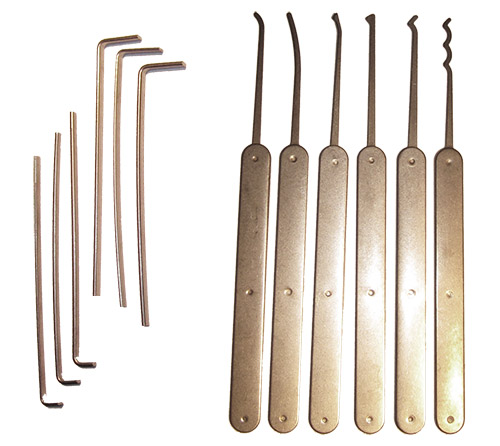 Different widths
Different thicknesses
Different lengths
Why?
What is in your kit? Turning Tools
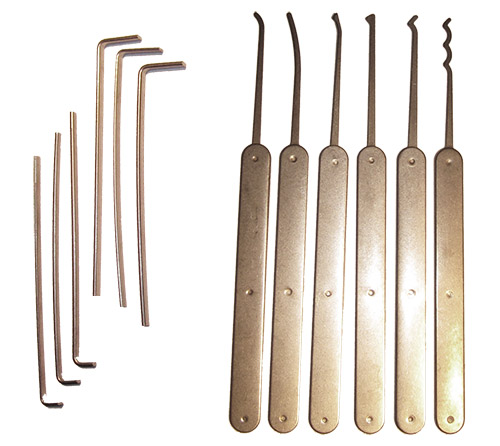 Different widths
Different thicknesses
Different lengths
Why?
Different tools fit 
different keyways
In different ways.
Turning Tool Position: “Edge of the Plug”
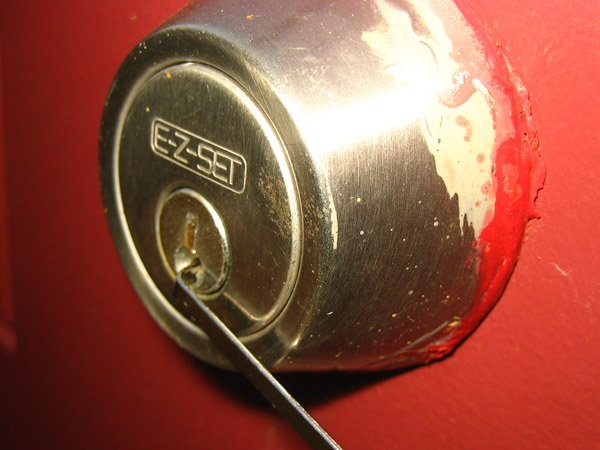 “Standard” Turning Tools
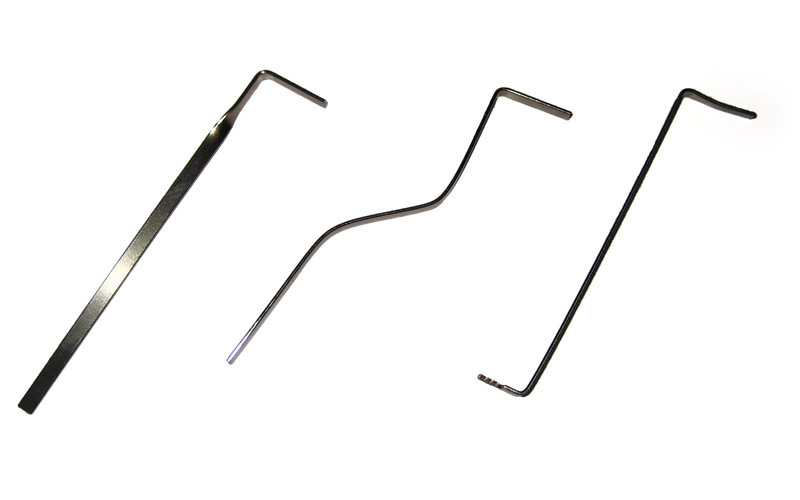 Space in the Keyway
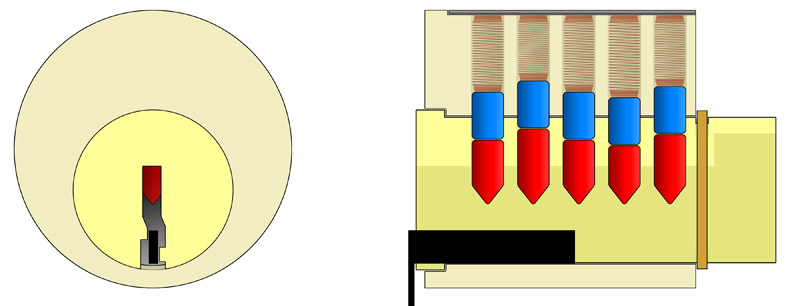 Space in the Keyway
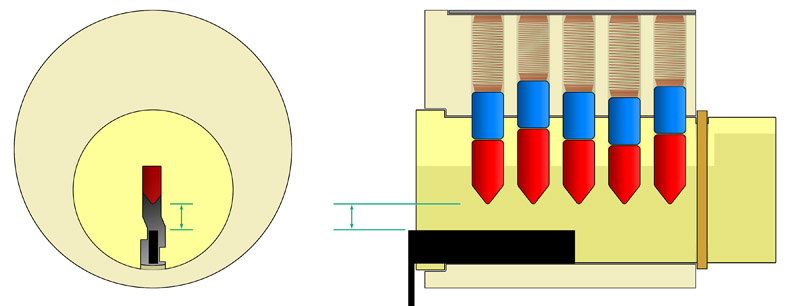 Careful to not Cause Extra Friction
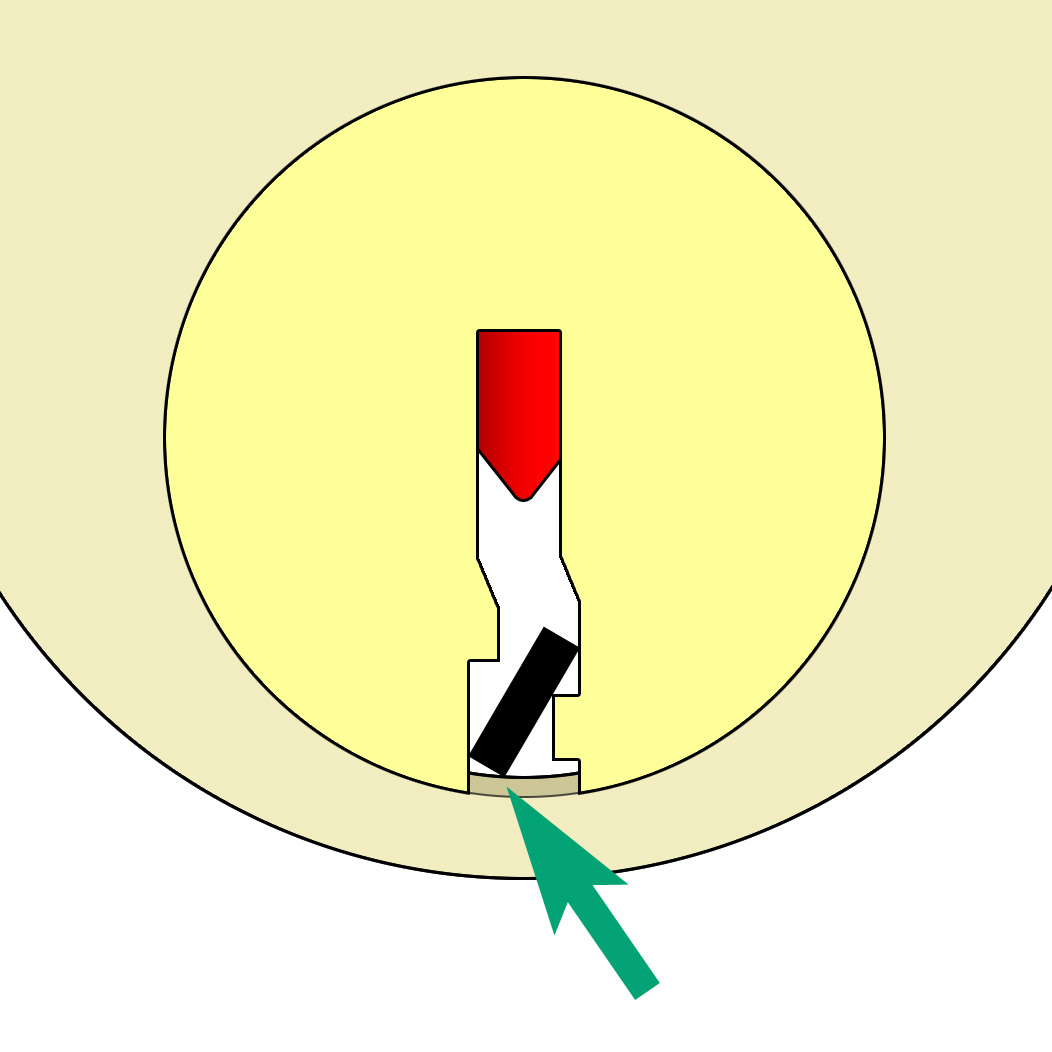 “Standard” vs “Flat” Turning Tools
Turning Tool Position: “Center of the Plug”
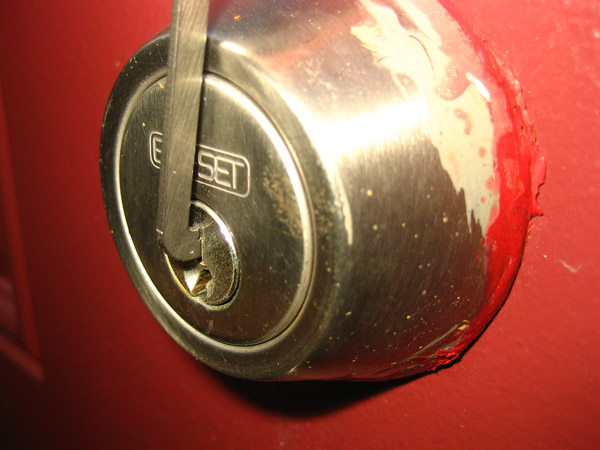 More Space in the Keyway
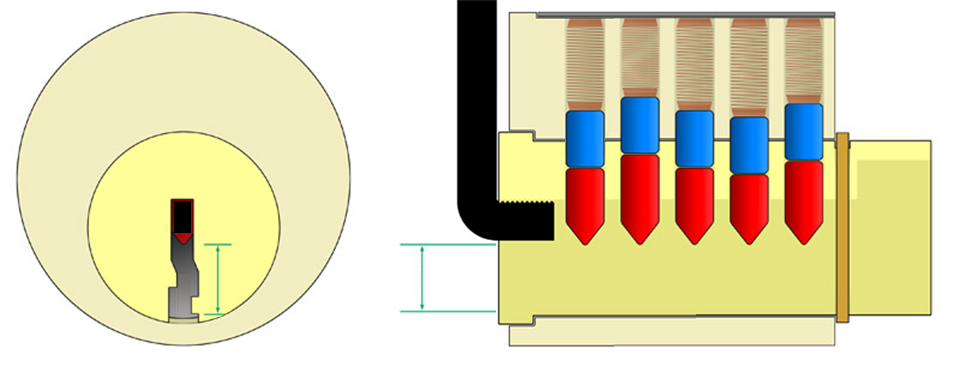 Turning Direction
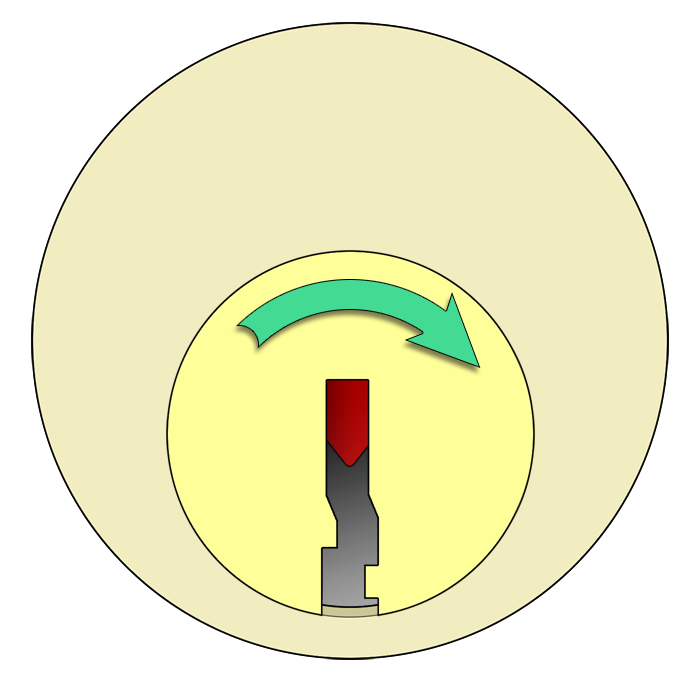 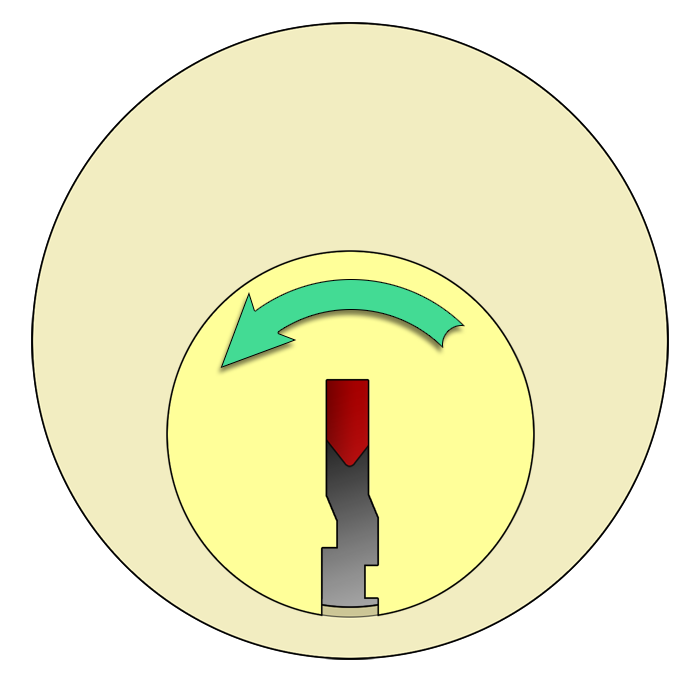 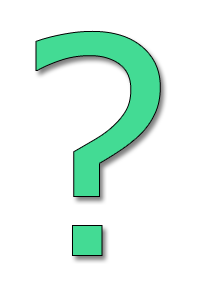 Turning Direction
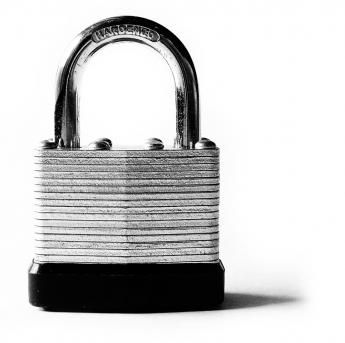 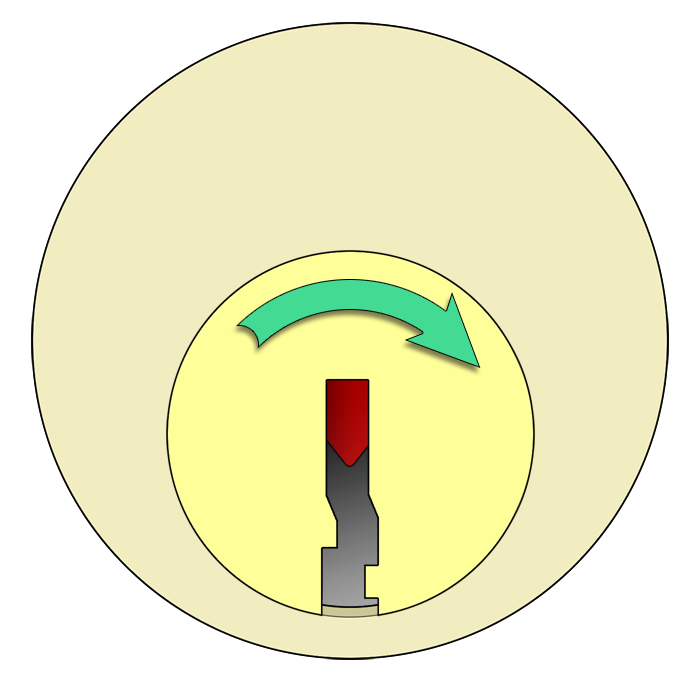 Who Wants To Try?
Starter Exercises – Lift without tension
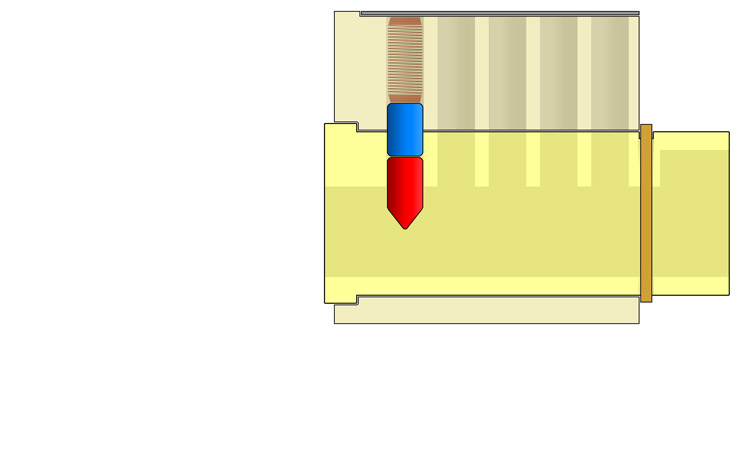 Starter Exercises – Lift without tension
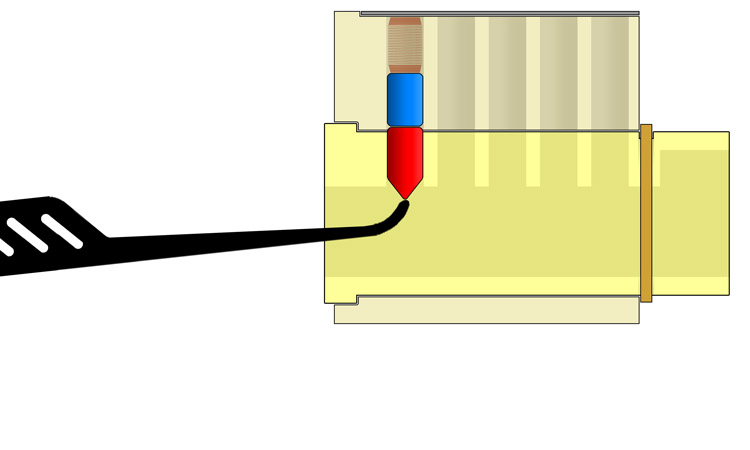 Starter Exercises – Lift with tension
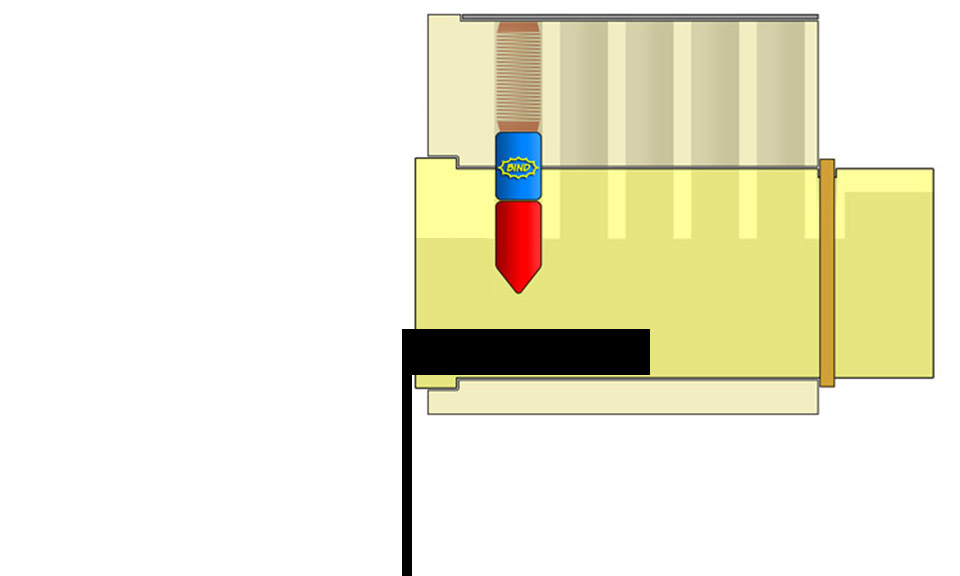 Starter Exercises – Lift with tension
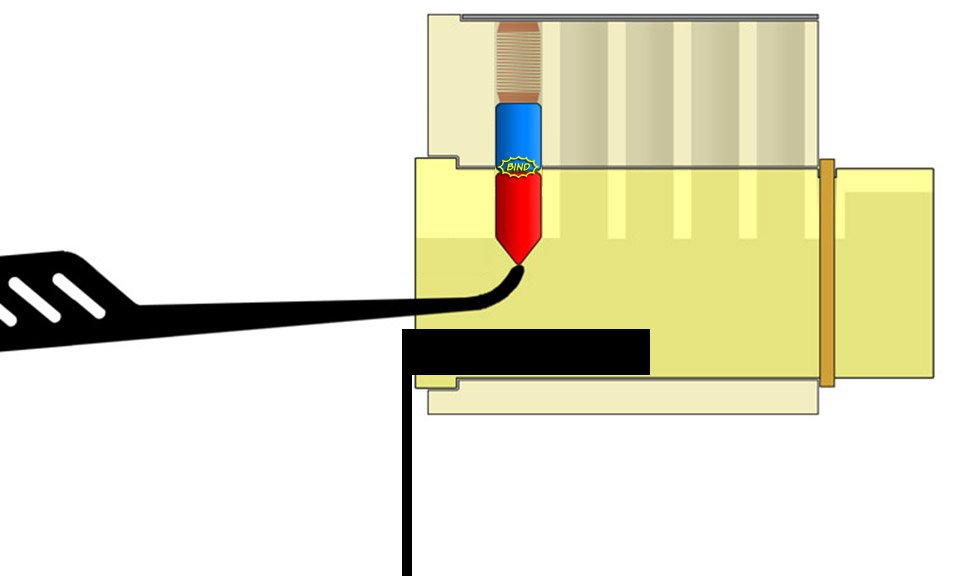 Practice Locks
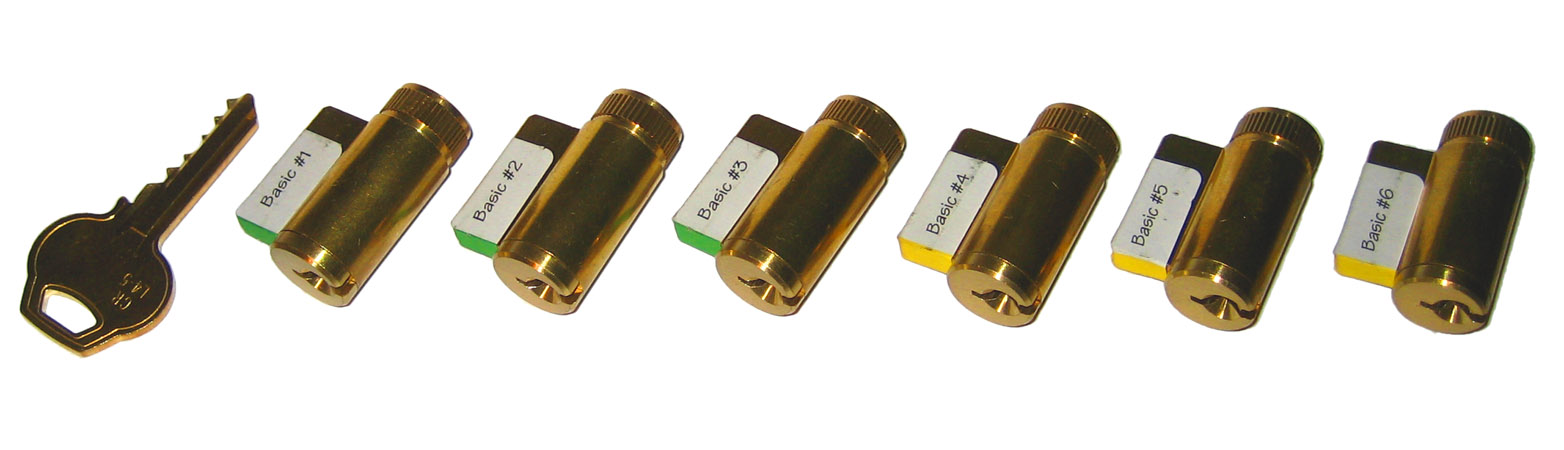 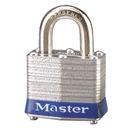 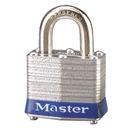 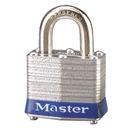 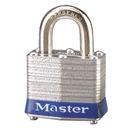 FAQs
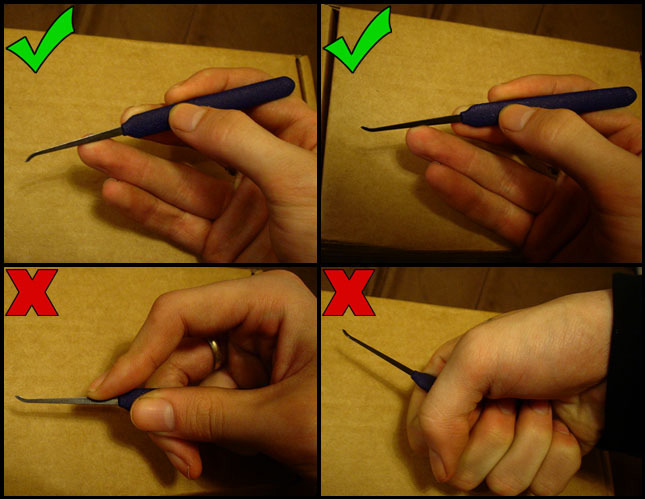 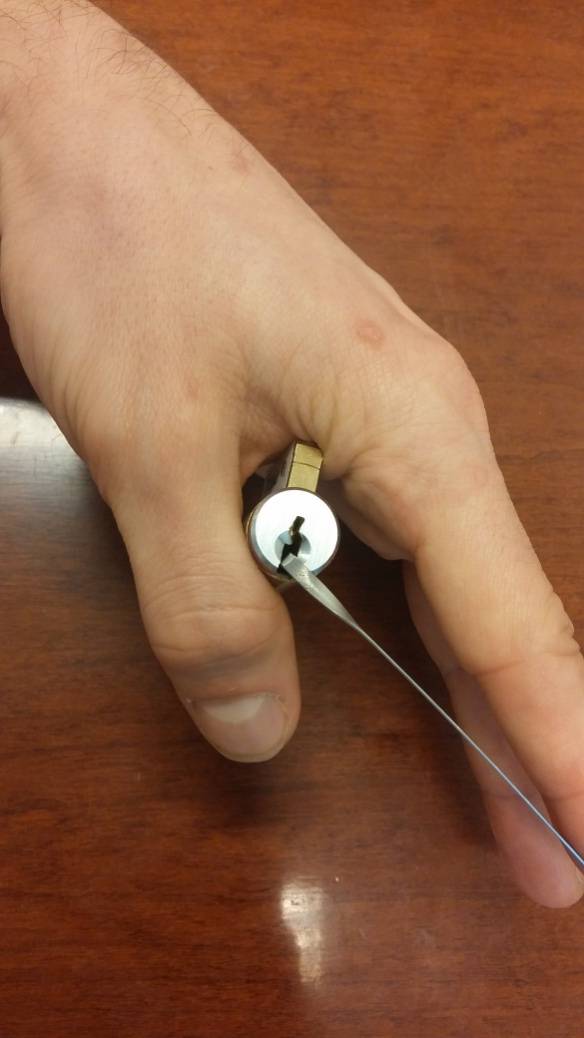 ✔
✗
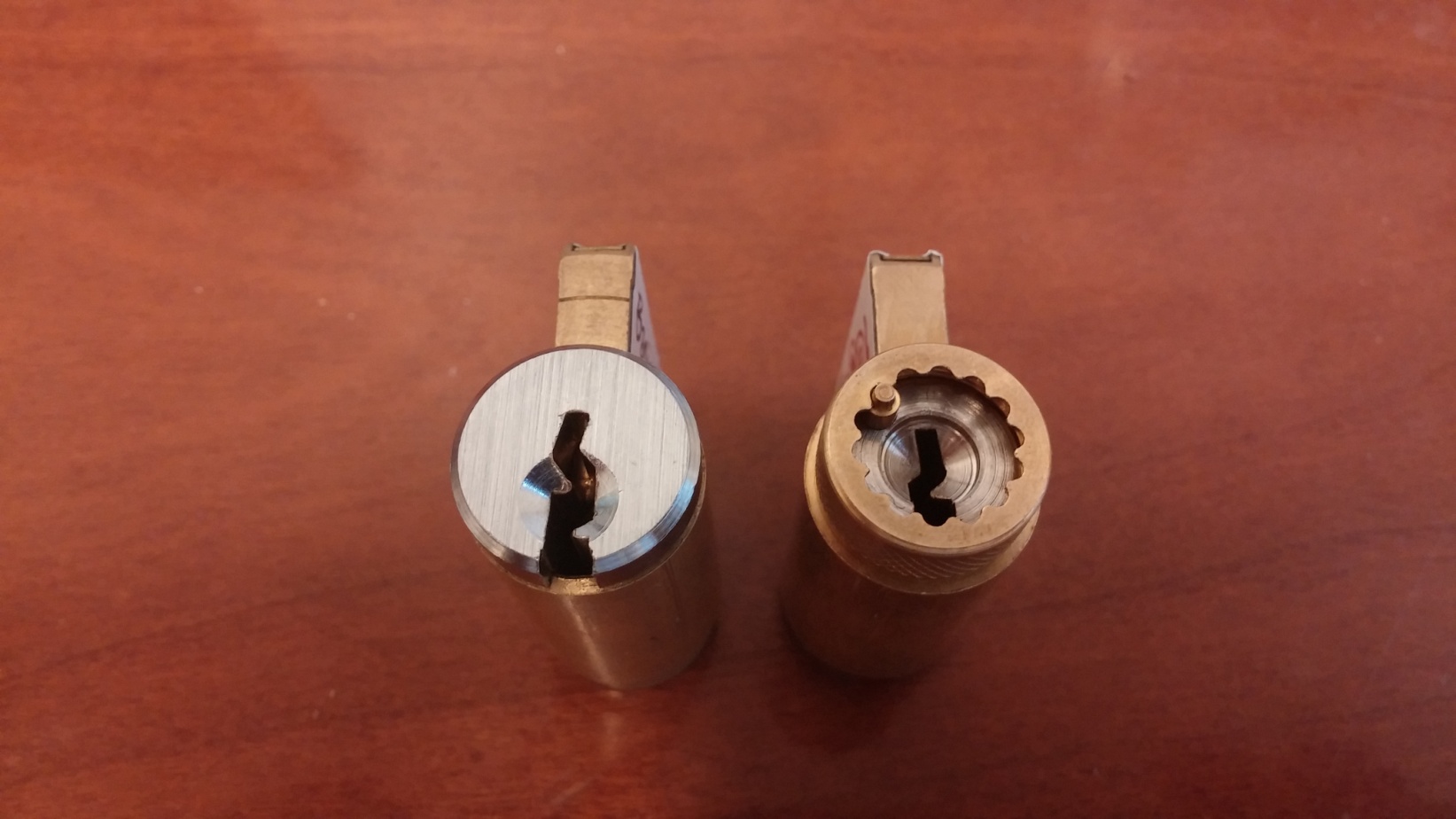 The Two Most Important Things…
RELAX
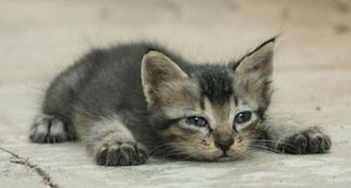 The Two Most Important Things…
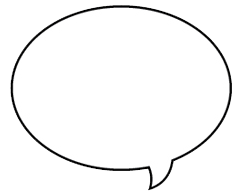 OPEN!
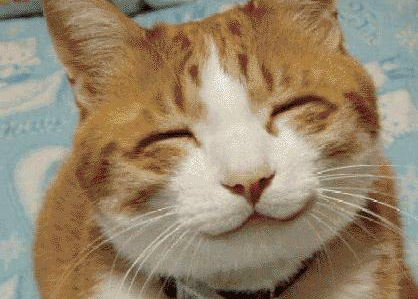 Want more?
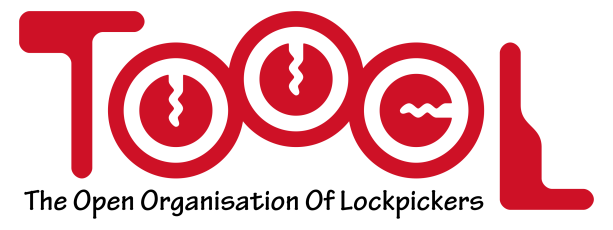 Washington, D.C.
Philadelphia, PA
New York, NY
Rochester, NY
Questions?
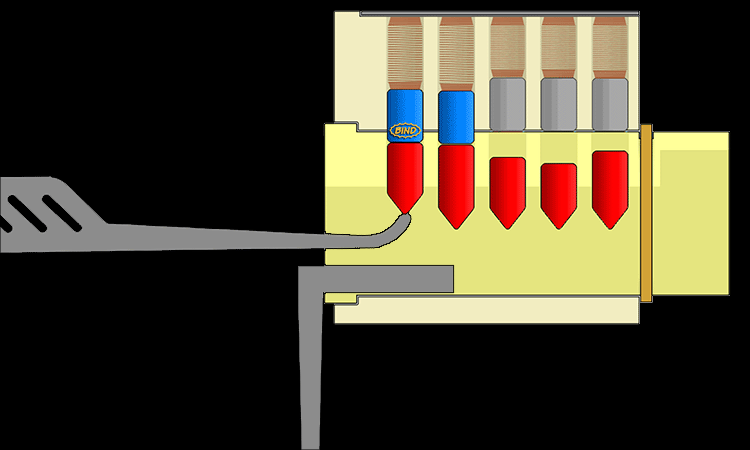 Pick-Resistant Locks
Pick-Resistant Keyways
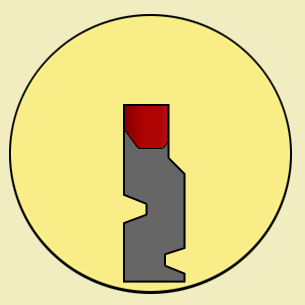 Simple…	… straight and wide
Pick-Resistant Keyways
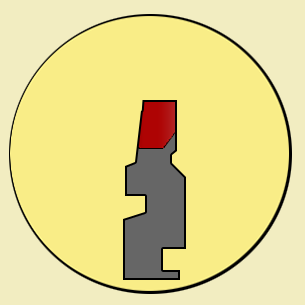 Simple…	… straight and wide
Medium…	… straight but narrow
Pick-Resistant Keyways
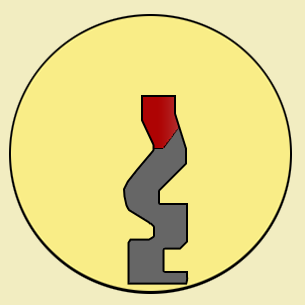 Simple…	… straight and wide
Medium…	… straight but narrow
Complex…	… thinner and curvy
Pick-Resistant Keyways
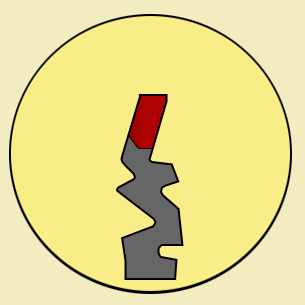 Simple…	… straight and wide
Medium…	… straight but narrow
Complex…	… thinner and curvy
Hard…	… lots of angles
Pick-Resistant Keyways
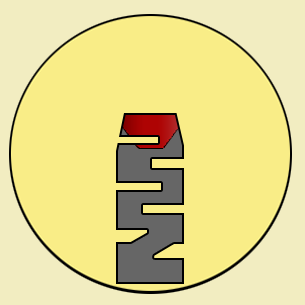 Simple…	… straight and wide
Medium…	… straight but narrow
Complex…	… thinner and curvy
Hard…	… lots of angles
Fiendish…	… overlapping wards
Pick-Resistant Pins
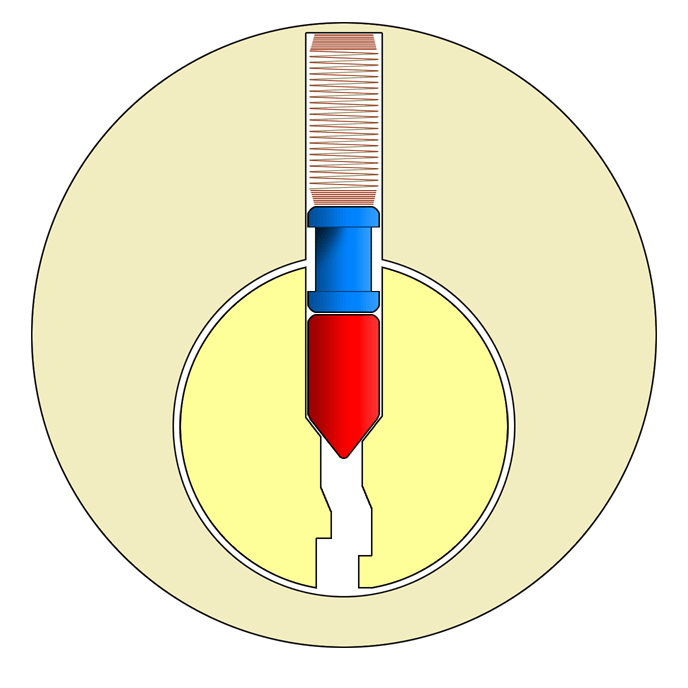 Pick-Resistant Pins – Spool Pin
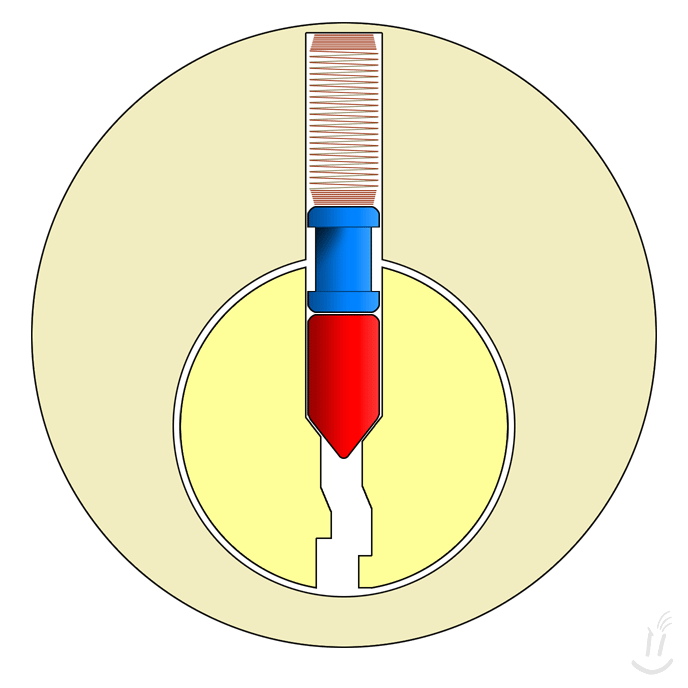 Pick-Resistant Pins – Spool Pin Binding
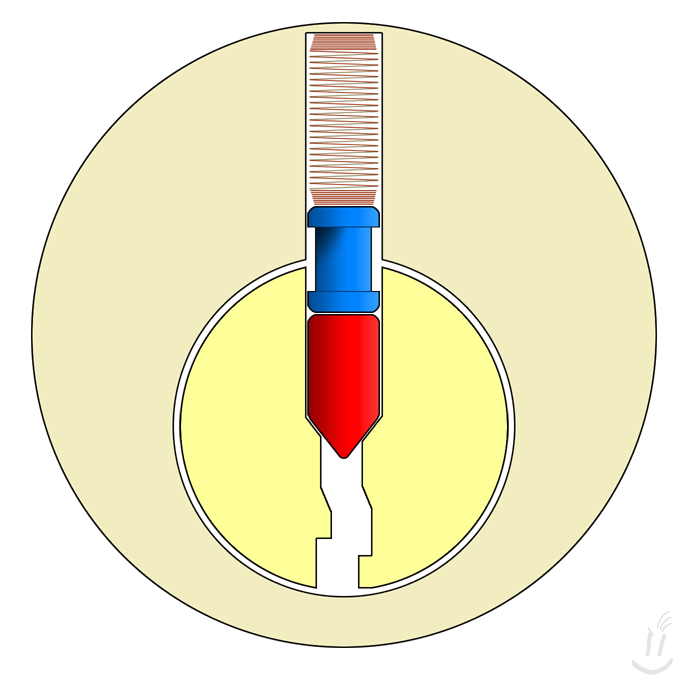 Pick-Resistant Pins – Spool Pin Picking
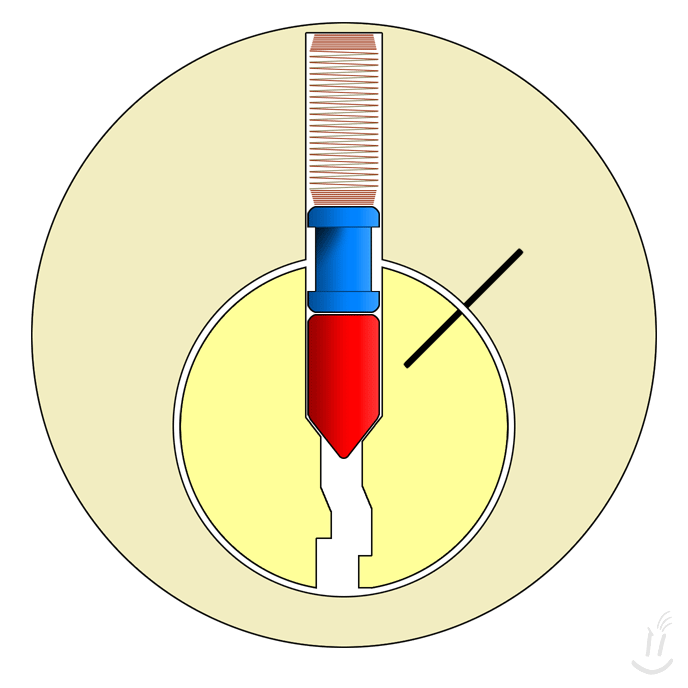 Pick-Resistant Pins – Mushroom Pin
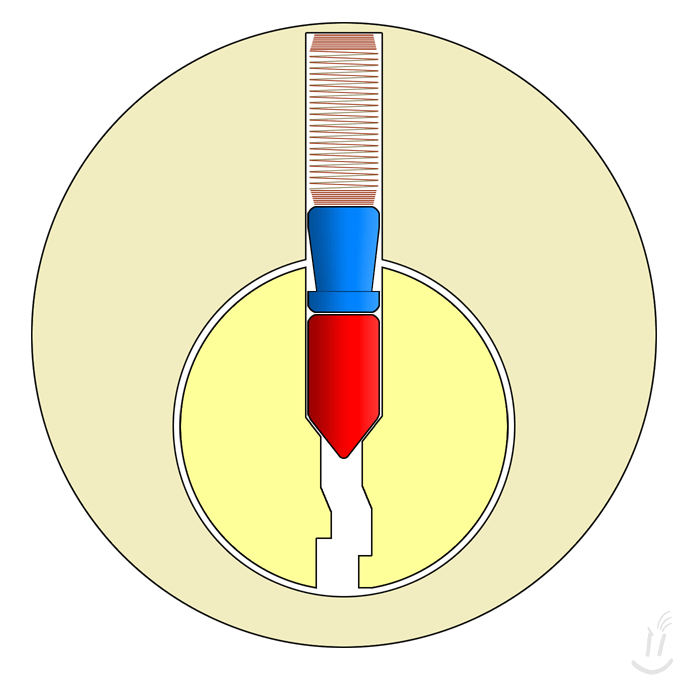 Pick-Resistant Pins – Serrated Pin
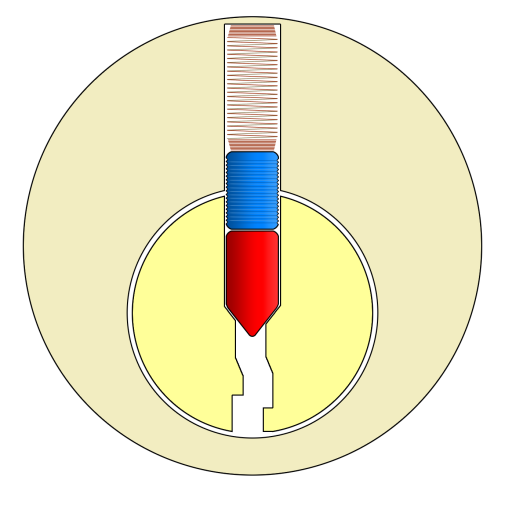 Pick-Resistant Pins – ASSA “Sneaky” Pin
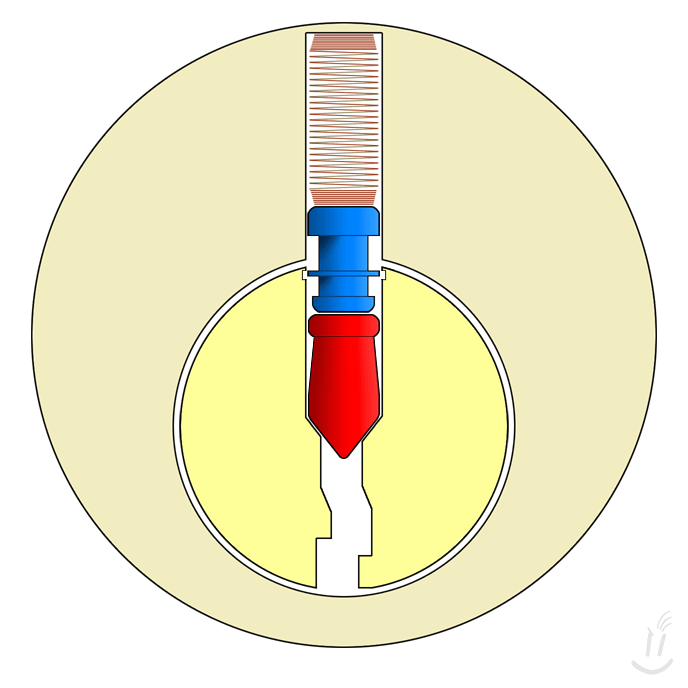 Pick-Resistant Pins – TrioVing “Double Mushroom” Pin
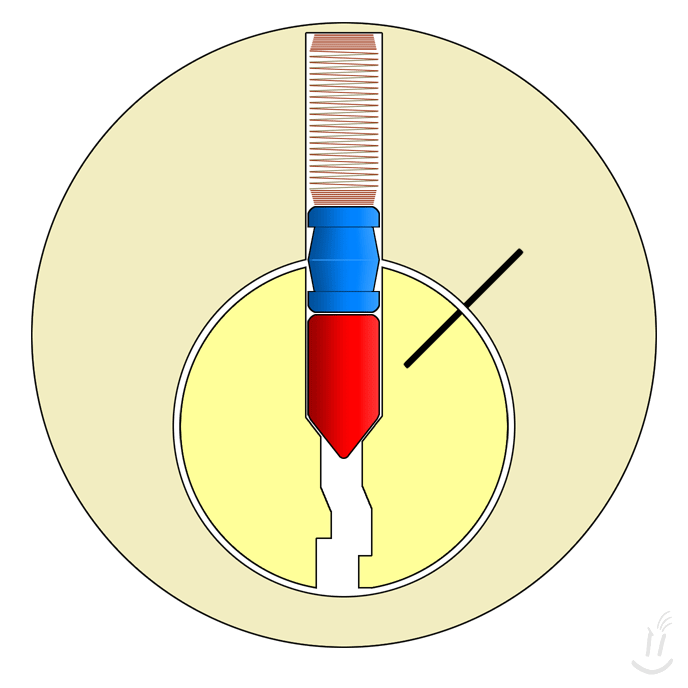 Pick-Resistant Locks
a substantial improvement…








…can be picked, but only with much skill and time
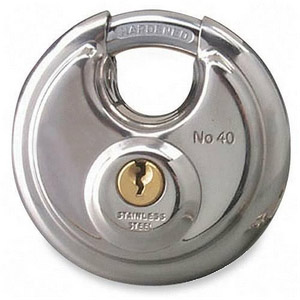 Questions?
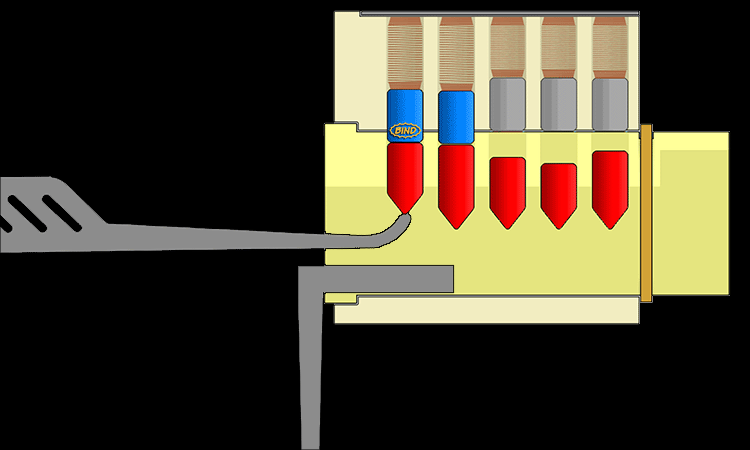 Resources for Learning More
Resources For Learning More
Books
Practical Lock Picking & other books by Deviant Ollam
High Security Mechanical Locks by Graham Pulford
Locks, Safes, & Security by Marc Tobias
Videos
YouTube & Google
http://connect.waag.org/toool  
http://deviating.net/lockpicking/videos.html 
On The Web
http://toool.us		‒ http://toool.nl
http://blackbag.nl	‒ http://deviating.net
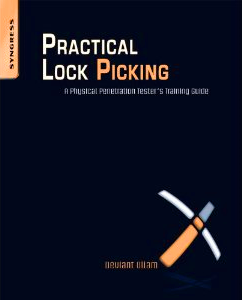 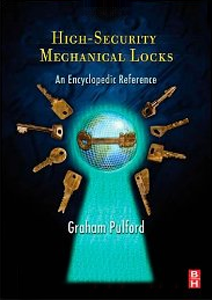 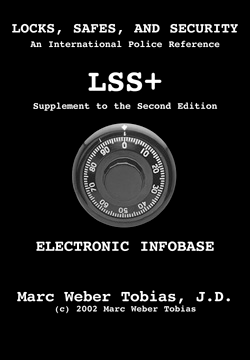 Resources For Learning More
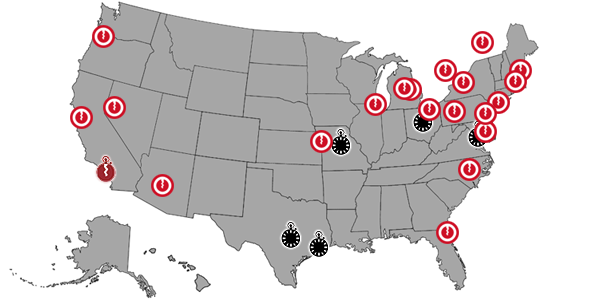 Legal Questions
We are not lawyers
Purchase/Shipping through mail
Lock manufacturer
Auto dealer
Law enforcement
Repo man
Bona fide locksmith
Possession & use
Burglary tools statutes
During an illegal act
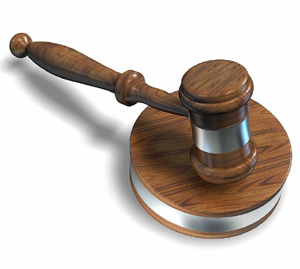 Legal Questions
http://toool.us/laws.html
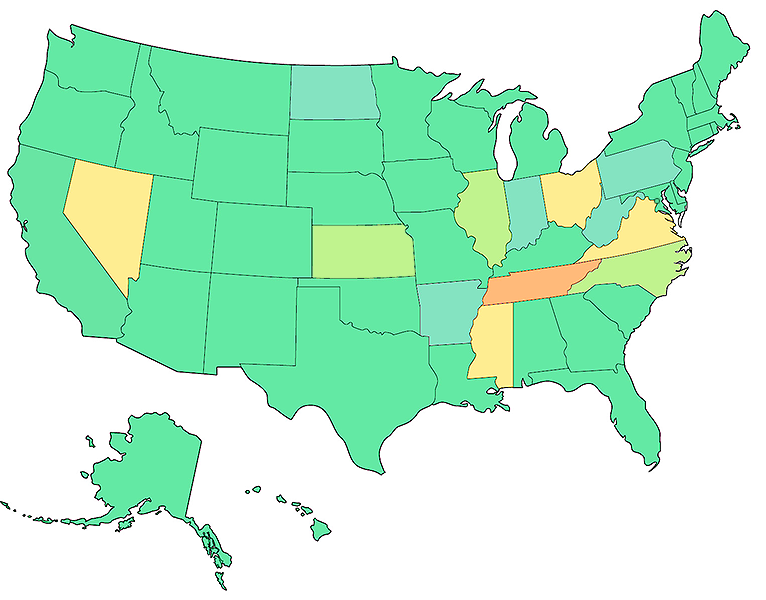 Legal by statute
Legal, no criminal statute
Legal, but note other laws
Prima Facie clause
Picks are more restricted
Acquiring Locks
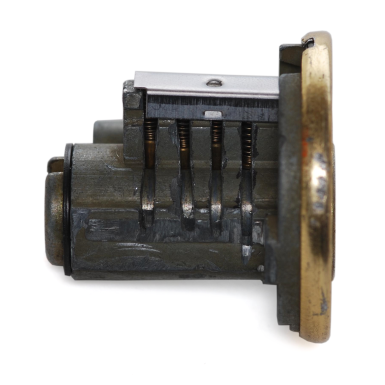 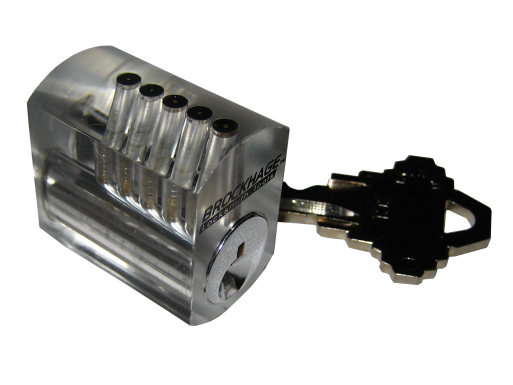 Free
Basements, garages, yard sales
Ask neighbors, ask locksmiths
For sale
Vary your sources
Hardware store vs. eBay
Specialized
Progressive kits
Ultimate practice lock
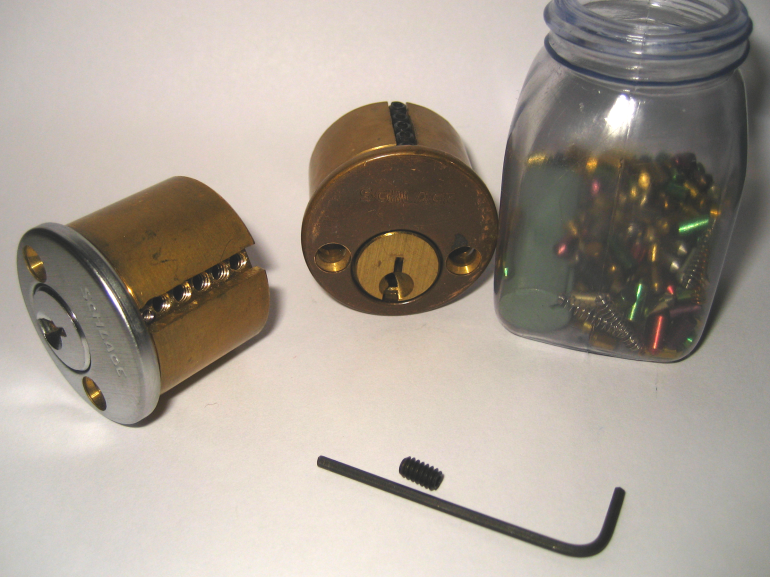 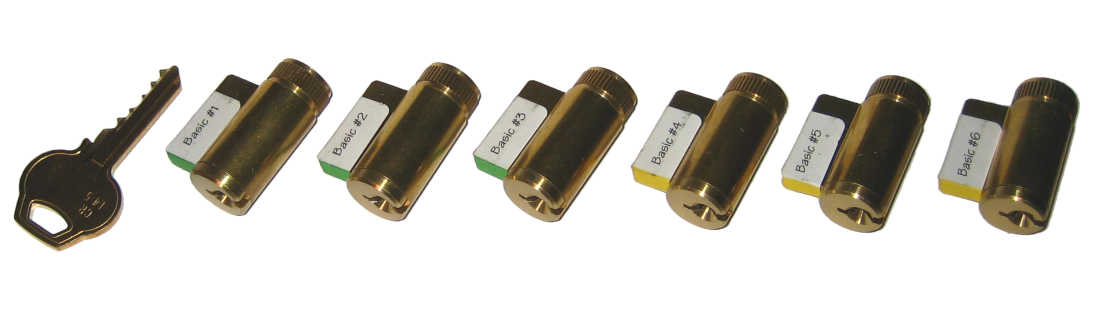 Want more?
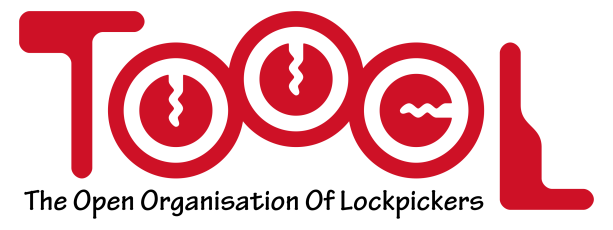 Washington, D.C.
Philadelphia, PA
New York, NY
Rochester, NY